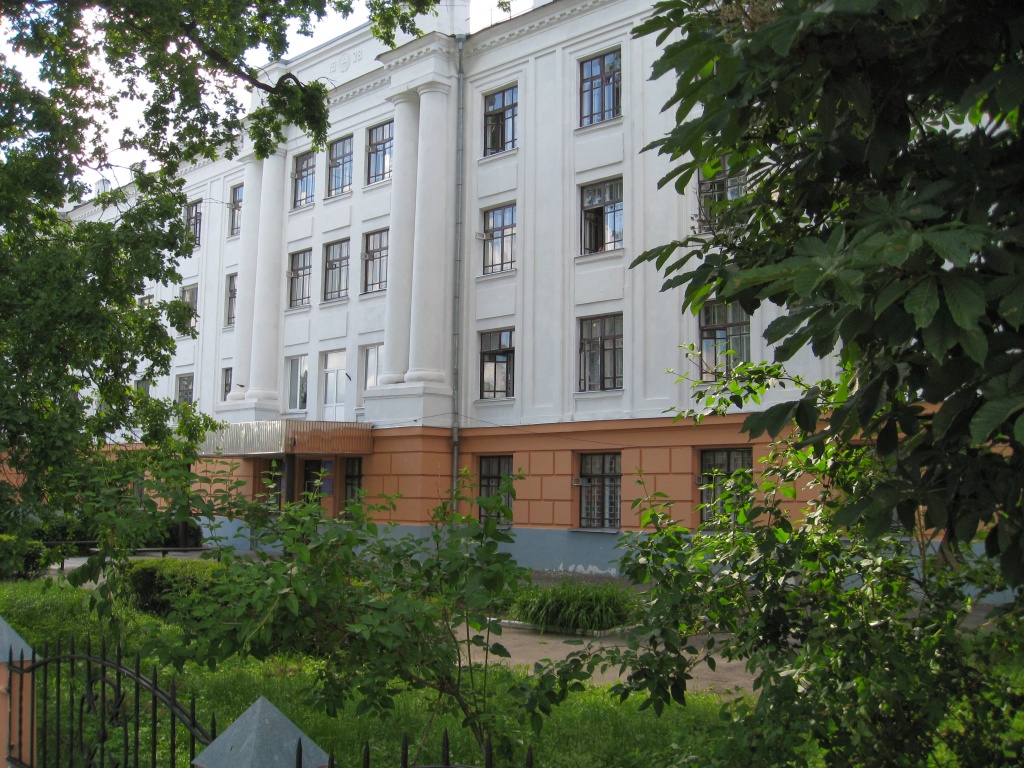 ЗВІТ ДИРЕКТОРА НІЖИНСЬКОГО ОБЛАСНОГО ПЕДАГОГІЧНОГО ЛІЦЕЮ ЧЕРНІГІВСЬКОЇ ОБЛАСНОЇ РАДИ ЗА РОБОТУ У 2016-2017 н.р.
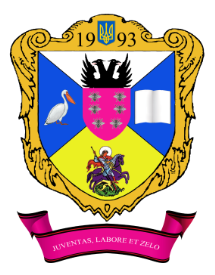 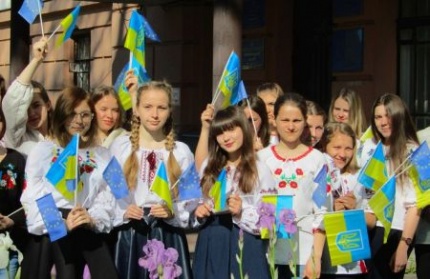 НАУКОВО-МЕТОДИЧНА ТЕМА ЛІЦЕЮ НА 2014-2019рр.
“ Упровадження педагогіки успіху у навчально-виховний процес ліцею ”
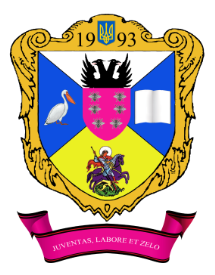 НАУКОВО-МЕТОДИЧНИЙ СЕМІНАР : 
“Упровадження педагогіки успіху 
у виховну роботу закладу”  (лютий, 2016)
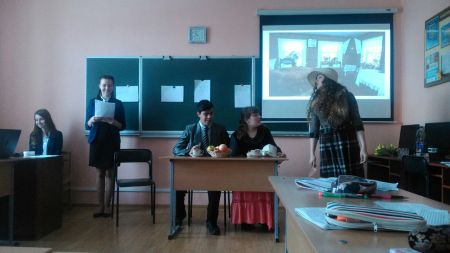 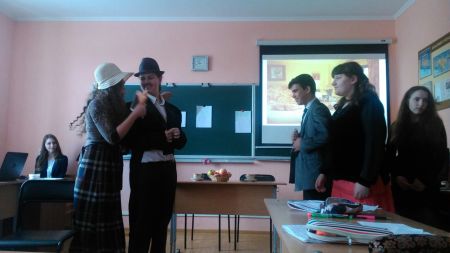 Позакласний захід 
«У світі 
чарівного кіно»
 (Л.І.Петренко)
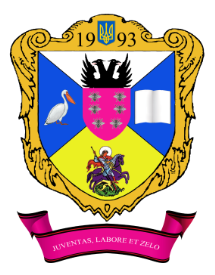 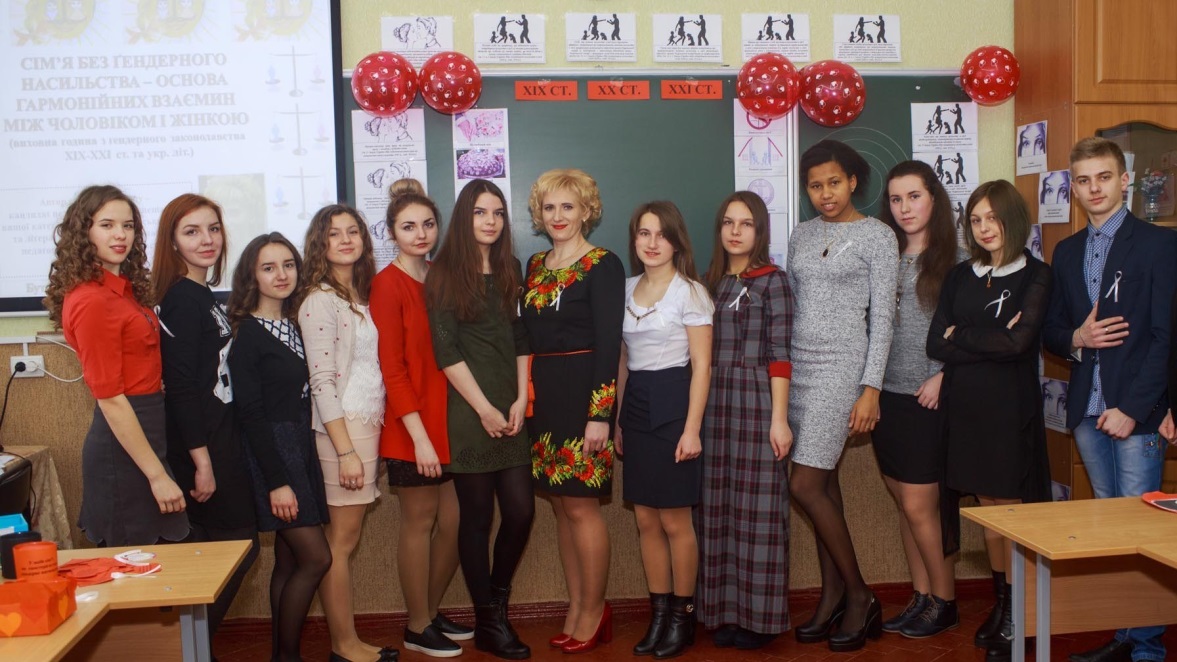 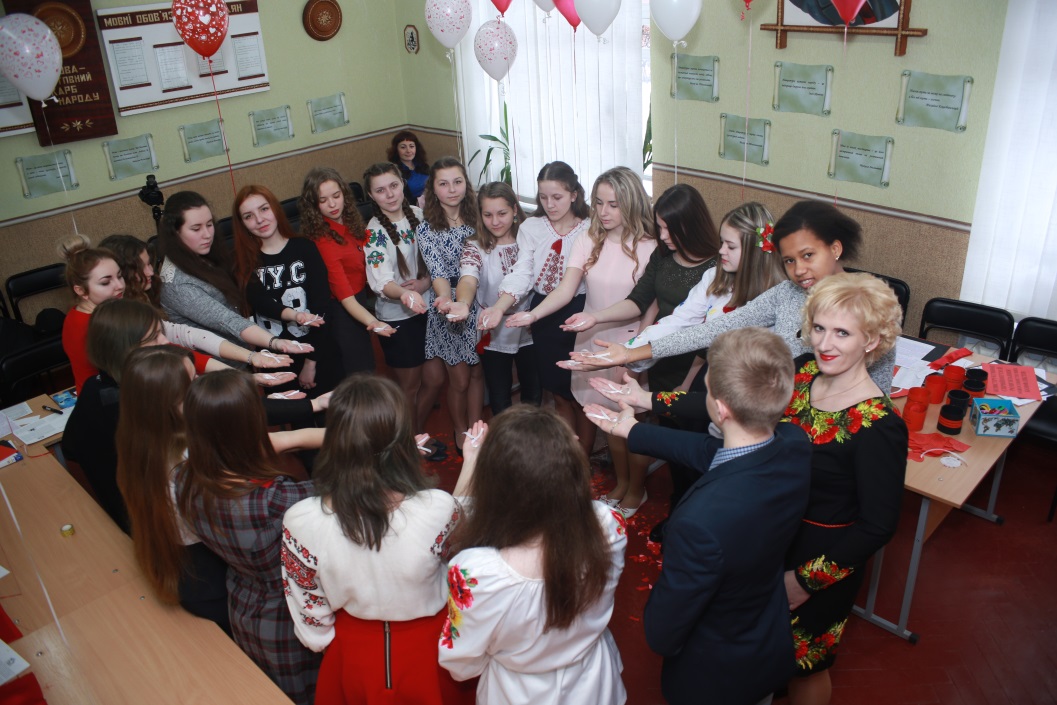 Виховна година «Сім’я без ґендерного насильства – основа гармонійних взаємин між чоловіком і жінкою»
 (Бутурлим Т.І.)
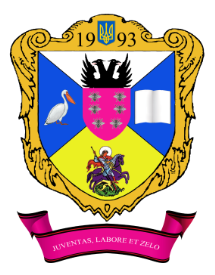 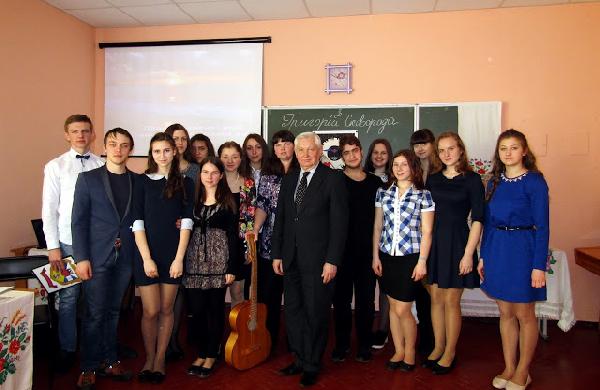 Виховна година «Григорій Сковорода. Шляхом серця»
(М.В.Палаєва)
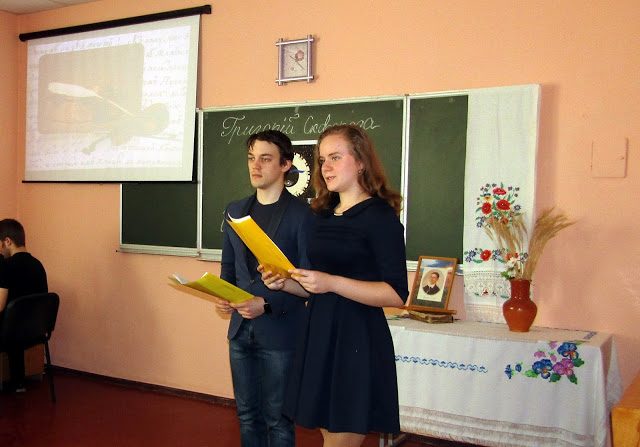 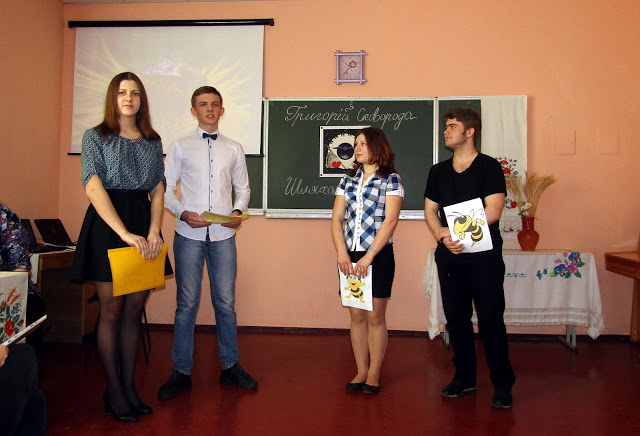 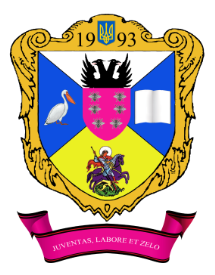 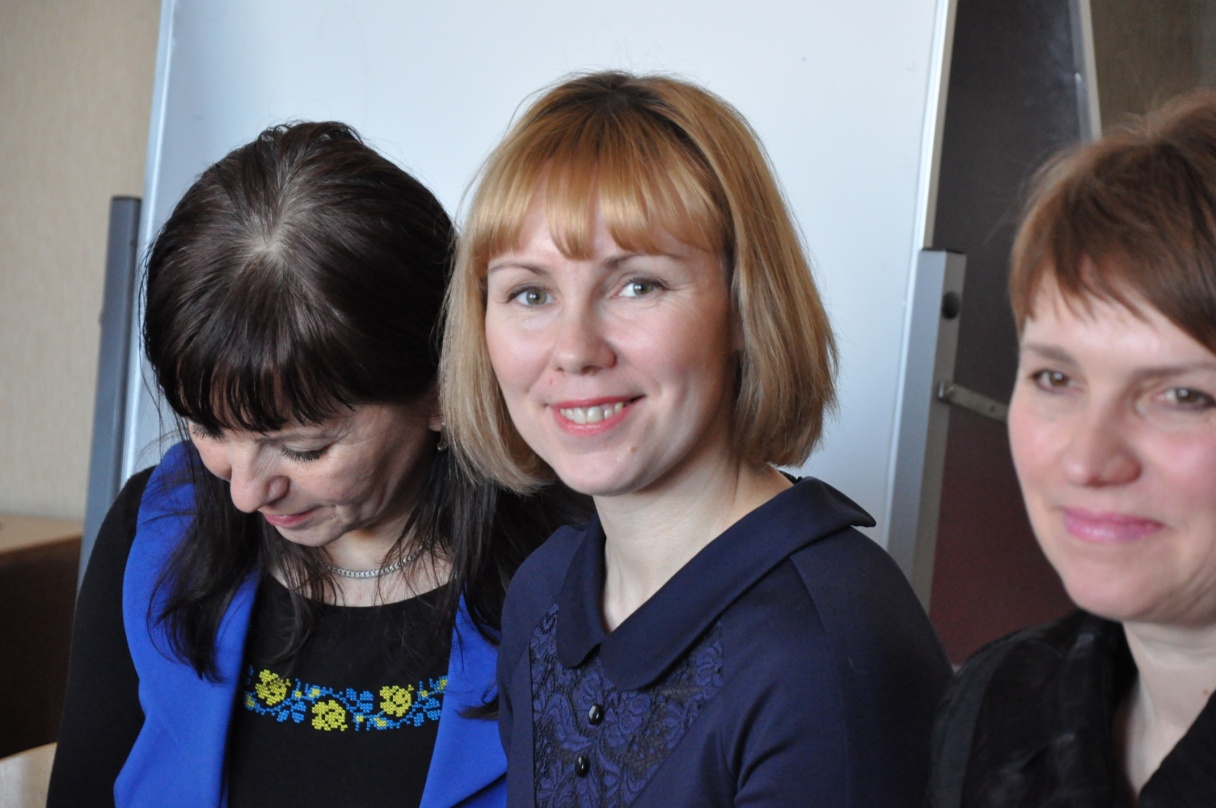 Тренінг 
«Формула успіху»
 (Л.М.Бойко)
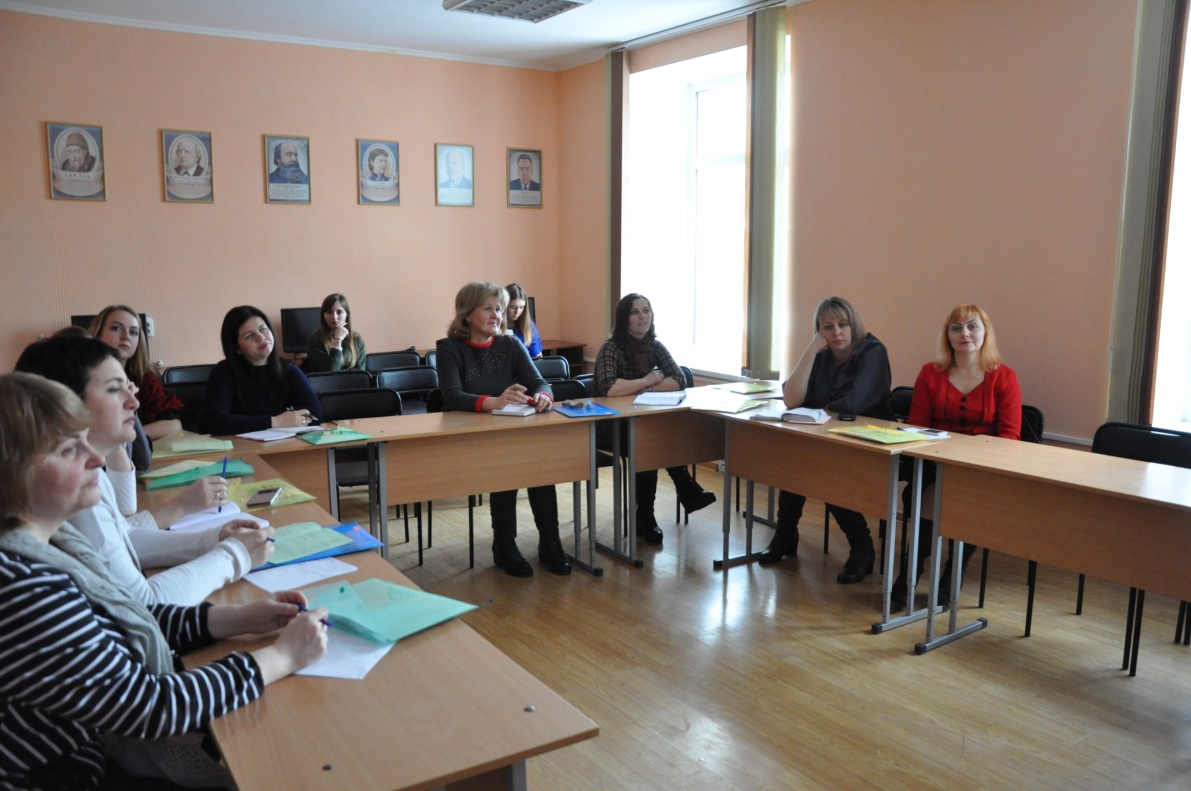 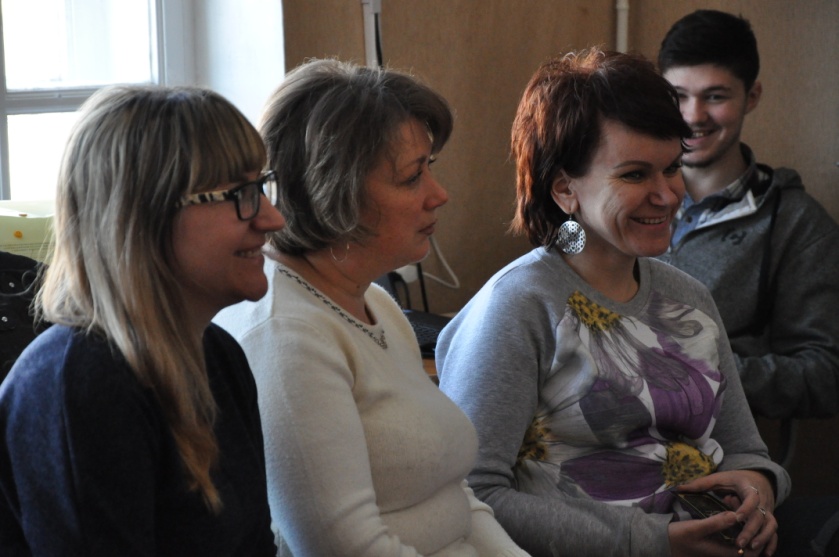 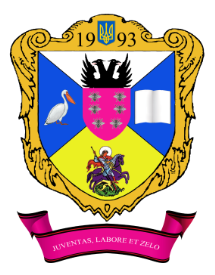 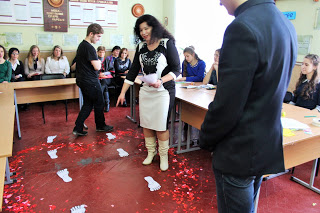 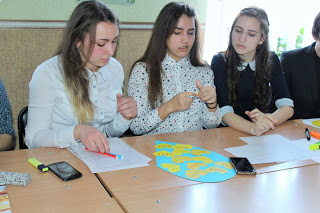 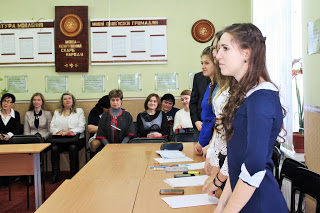 Відкрите засідання спецкурсу «Дебати» «Шлях до успіху – легкий шлях?!» (Л.М.Павлюк)
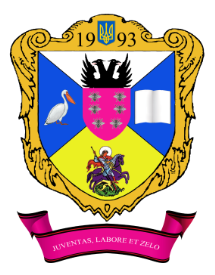 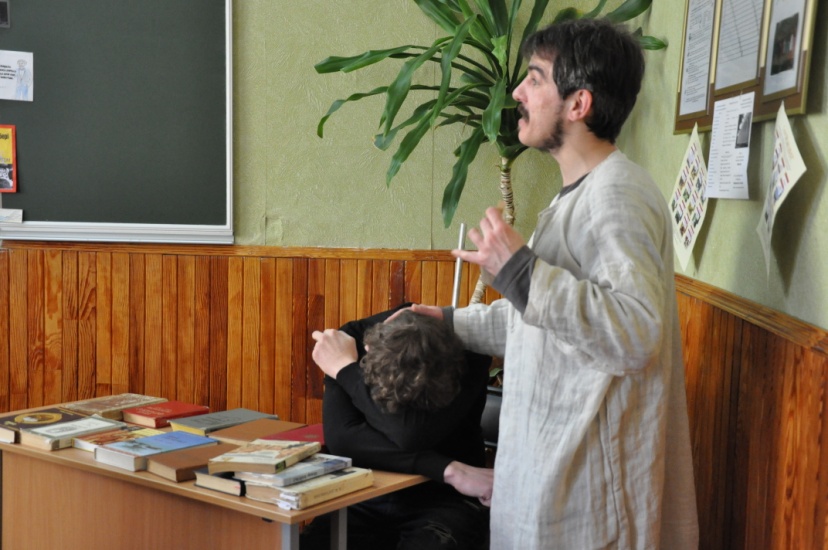 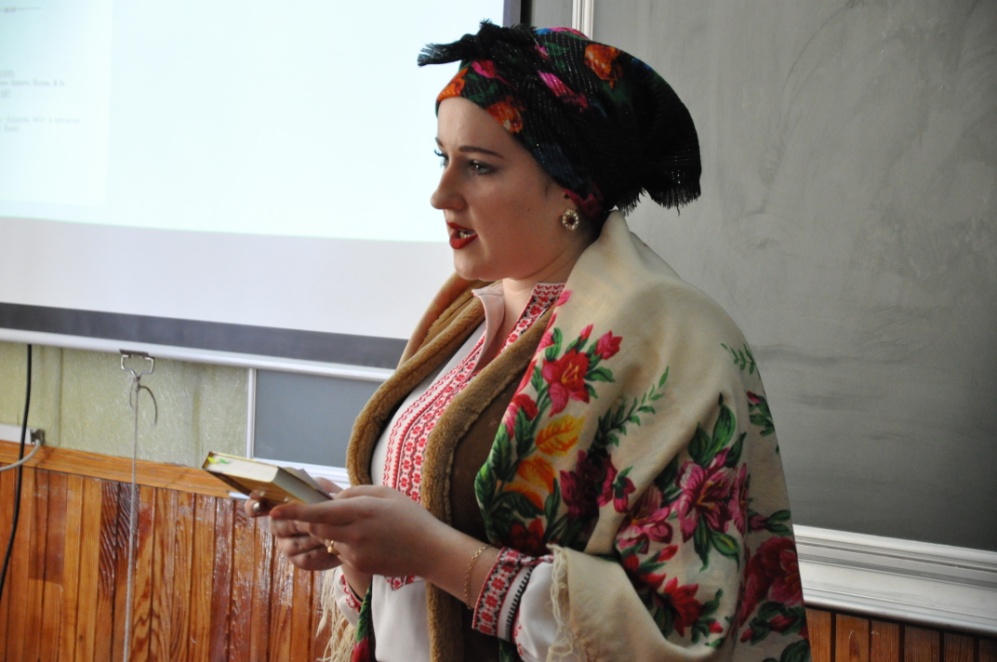 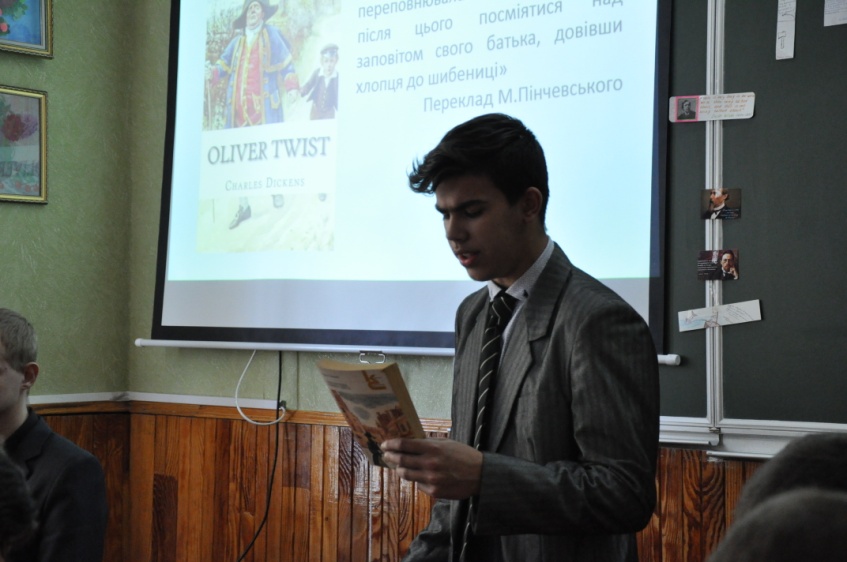 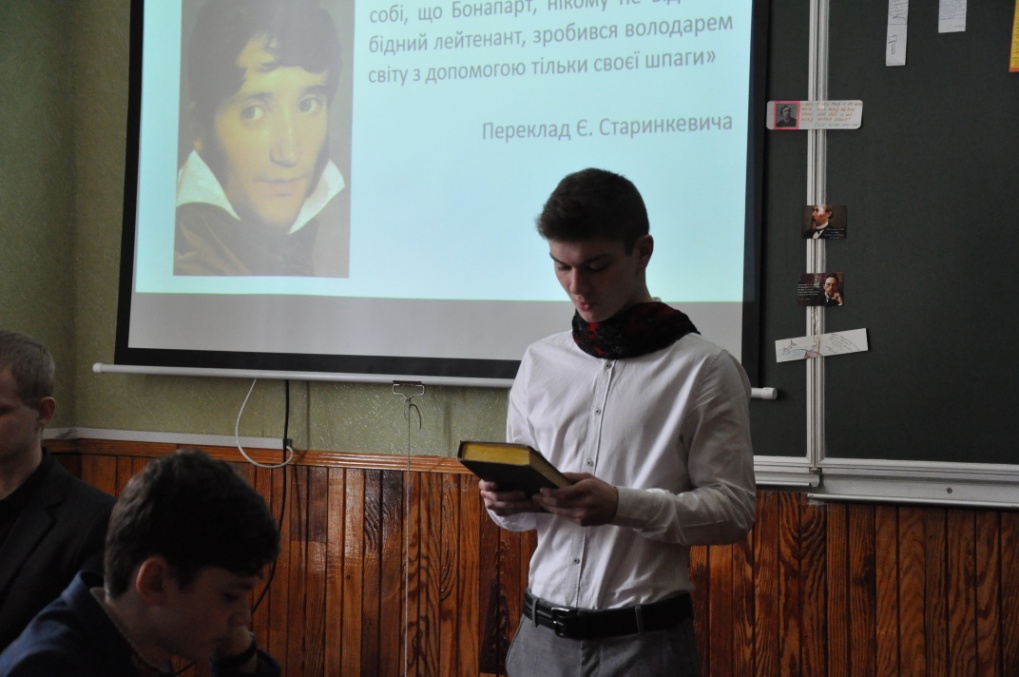 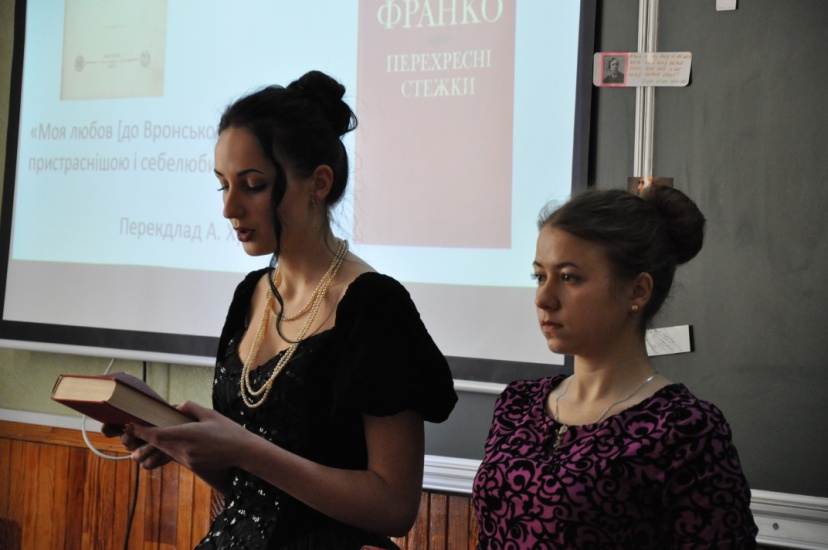 Позакласний захід із української та зарубіжної літератур «Навіщо це мені?.. або Вибір за тобою»
 (парад літературних героїв) (Т.М.Шевчук)
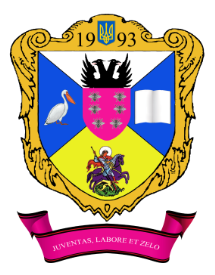 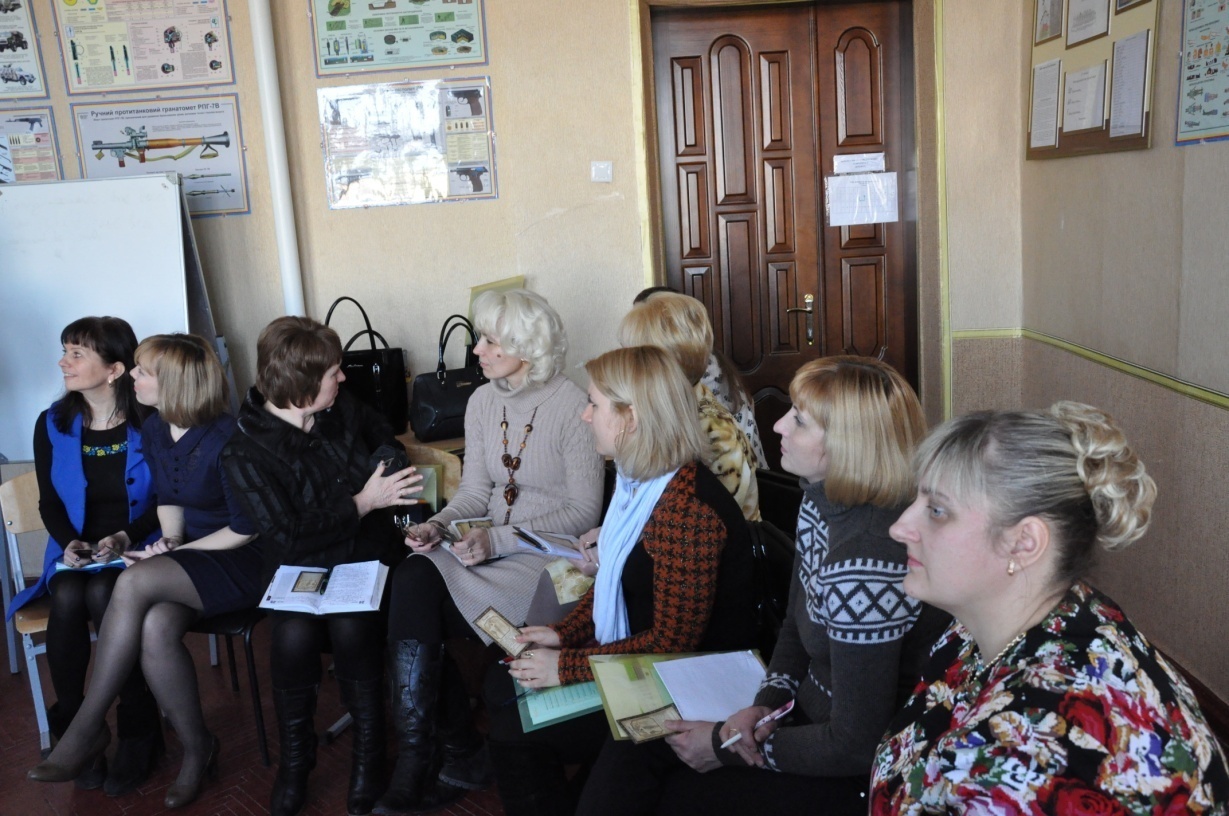 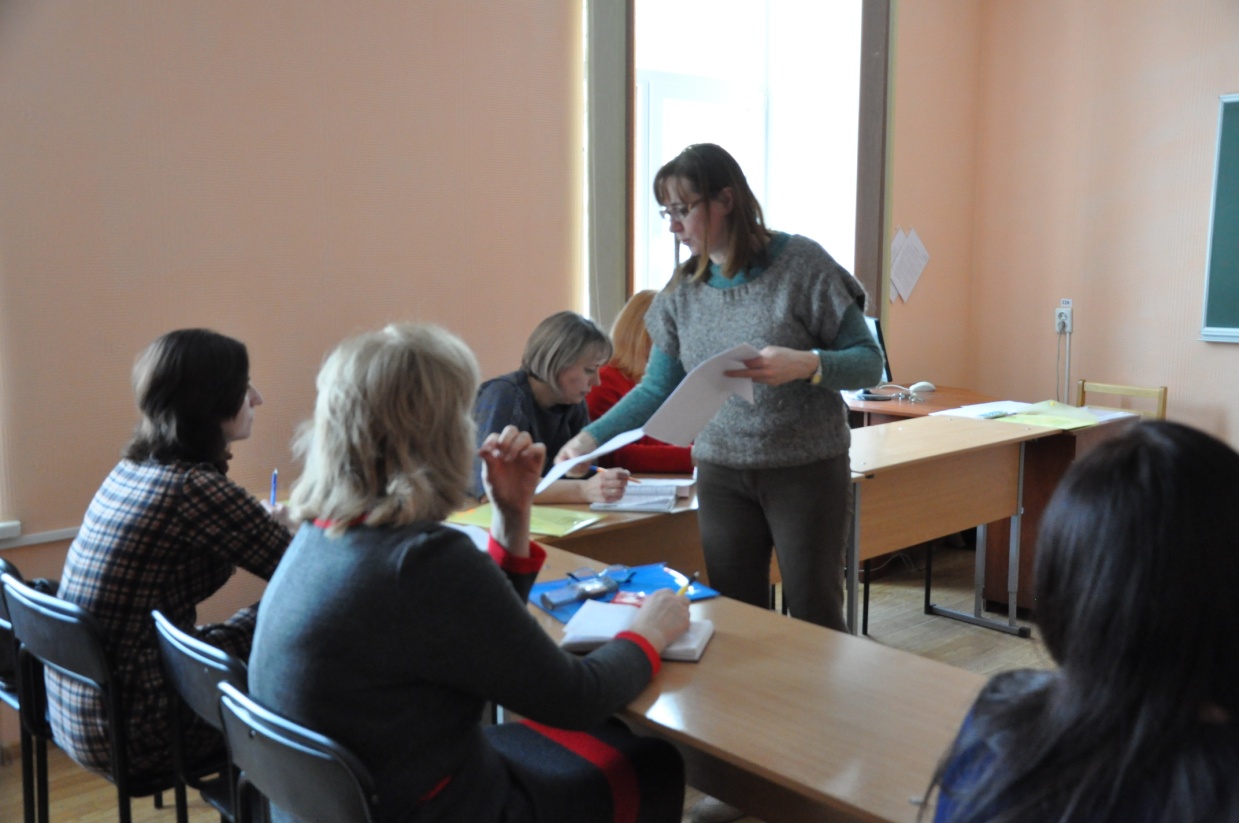 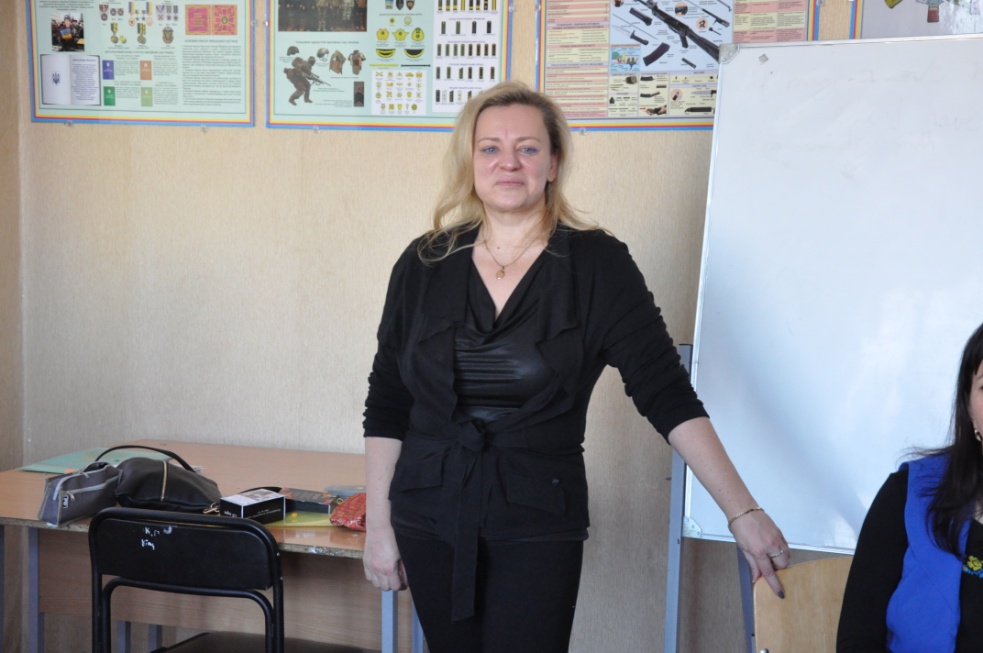 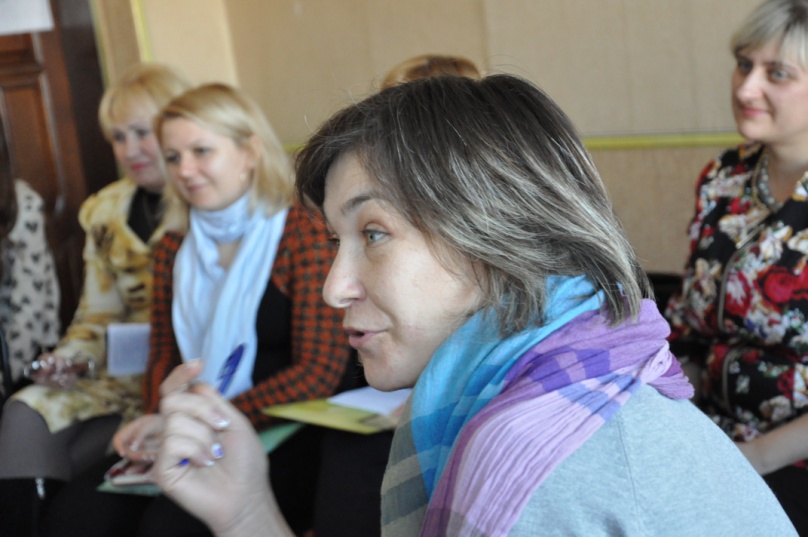 Майстер-класи 
«Ділова інноваційна гра» (О.О.Горова) 
«Пошук консенсусу» (С. М. Іванченко)
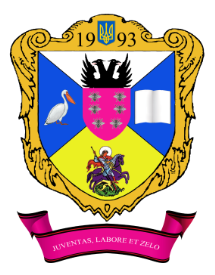 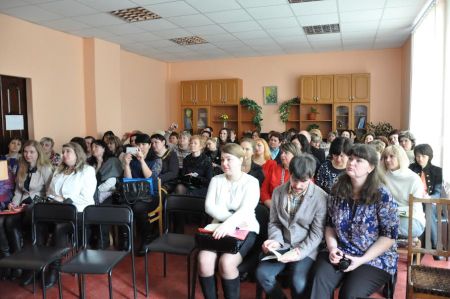 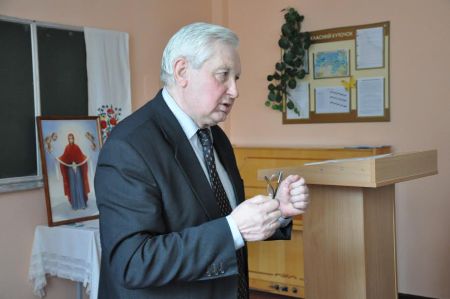 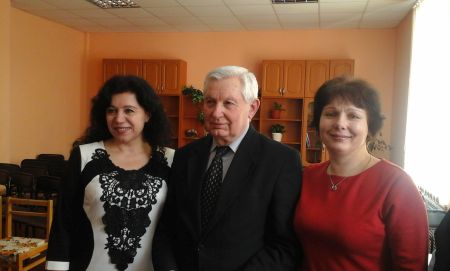 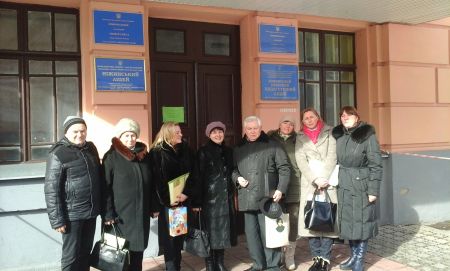 Виступ доктора психологічних наук, професора, дійсного члена Національної академії педагогічних наук України, директора Інституту проблем виховання НАПНУ І.Д. Беха
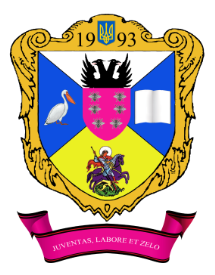 Ліцей включено до участі в проведенні Всеукраїнської дослідно-експериментальної роботи на тему : “ФОРМУВАННЯ ПОЗИТИВНОЇ ГРОМАДСЬКОЇ ДУМКИ ЩОДО ОСВІТНІХ ІННОВАЦІЙ”
 (наказ МОН України від 04.03.2016 № 219)
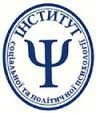 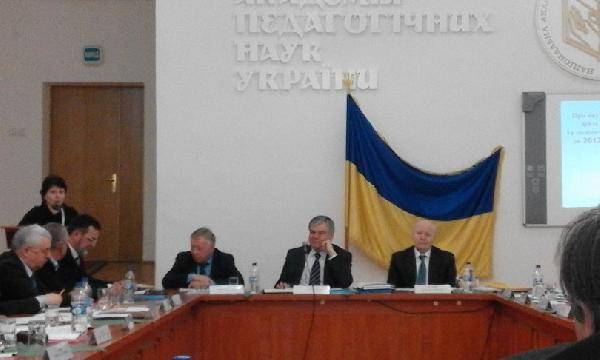 УЧАСТЬ У ЗАСІДАННІ ПРЕЗИДІЇ НАЦІОНАЛЬНОЇ АКАДЕМІЇ ПЕДАГОГІЧНИХ НАУК УКРАЇНИ, (директор ліцею Т.М.Шевчук (23.03.2107))
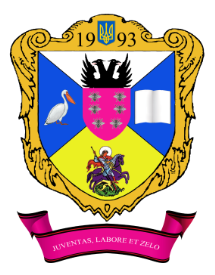 ВСТУПНА КАМПАНІЯ
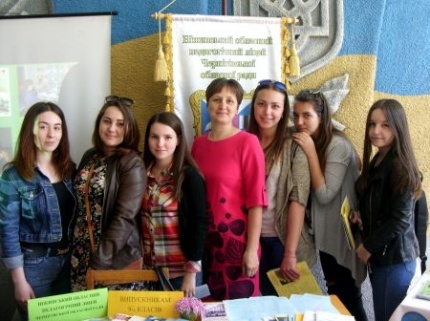 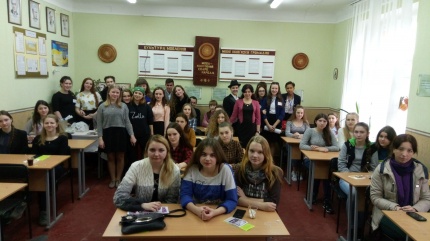 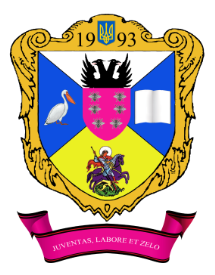 УПРАВЛІНСЬКА ДІЯЛЬНІСТЬ
щотижневі оперативна наради при заступниках директора;
 11 нарад при директорові;
 8 педагогічних рад;
 4 спільні засідання педагогічної ради та ради ліцею;
стан викладання 5 предметів: «Захист Вітчизни», курсу «Людина і світ», англійської мови, біології, технологій; 
 директорські контрольні роботи за завданнями й у формі ЗНО
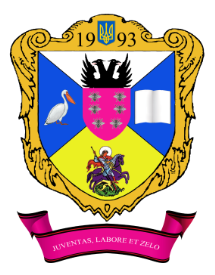 КОЛЕКТИВ ЛІЦЕЮ

29 - вчителі вищої категорії;
2 - вчитель І категорії;
5 - вчителі ІІ категорії;
12 – спеціалісти;
2 - доктори наук, професори кафедр НДУ імені Миколи Гоголя;
11 - кандидати наук, доценти
кафедр НДУ імені Миколи Гоголя;
2 - Відмінники освіти України;
6 - вчителі-методисти; 
9 - старші вчителі;
3 – лауреати Премії Софії Русової
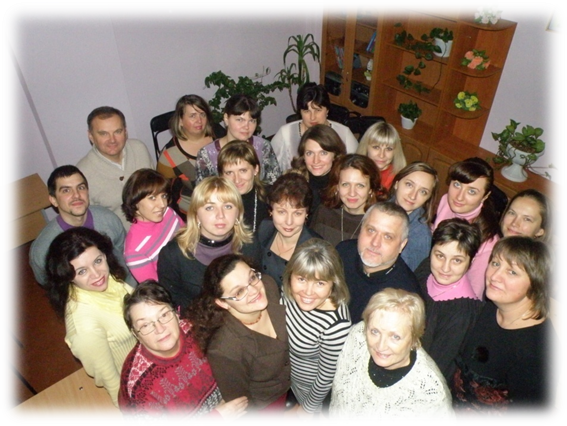 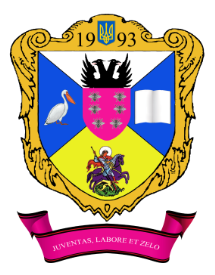 АТЕСТАЦІЯ ПЕДАГОГІВ
Чергова:
Л. І. Петренко – підтверджено кваліфікаційну категорію  “спеціаліст  вищої категорії” та педагогічне звання “старший учитель”;
А. М. Кайдаш – підтверджено кваліфікаційну категорію  “спеціаліст  вищої категорії” та присвоєно педагогічне звання “старший учитель”; 
Л. П. Кузьменко – підтверджено кваліфікаційну категорію  “спеціаліст  вищої категорії”; 
О. М. Рябцева –  присвоєно кваліфікаційну категорію  “спеціаліст  вищої категорії”
М. В. Палаєва – присвоєно кваліфікаційну категорію “спеціаліст першої категорії” 
Позачергова:
О. С. Дудченко – підтверджено кваліфікаційну категорію  “спеціаліст  вищої категорії” та присвоєно педагогічне звання “старший учитель”; 
Т. І. Бутурлим – присвоєно педагогічне звання “старший учитель”
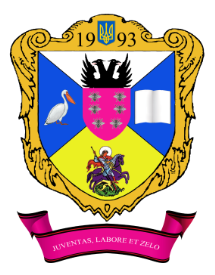 ПІДВИЩЕННЯ КВАЛІФІКАЦІЇ
- курси підвищення кваліфікації педагогічних працівників при ЧОІППО імені К.Д. Ушинського: Бондаренко Ю.І., Бронзенко Т.А., Вантух Т.М., Дудченко О.С., Кайдаш А.М., Сидоренко Т.М., Сліпак С.М., Фесенко Н.М., Шевчук Т.М. 
- перевірка знань із ТБ, ОП, ПБ: Т.М.Вантух, О.О.Єрмоленко, С.І.Карпенко, Ю.О.Павлов, М.В.Палаєва, Н.О.Полянська, С.М.Сліпак, Т.М.Шевчук;
- навчання з державних закупівель: Г.Б.Городок, Т. М. Шевчук
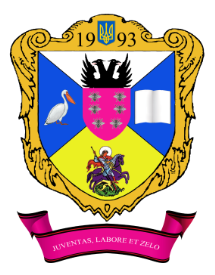 НАУКОВО-МЕТОДИЧНА РАДА
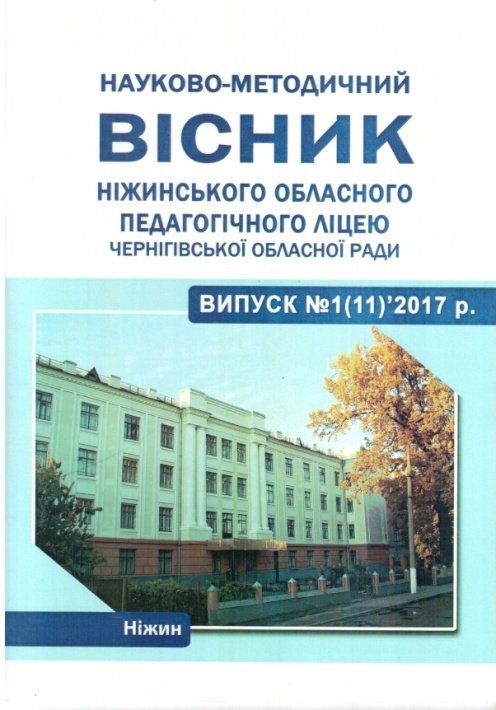 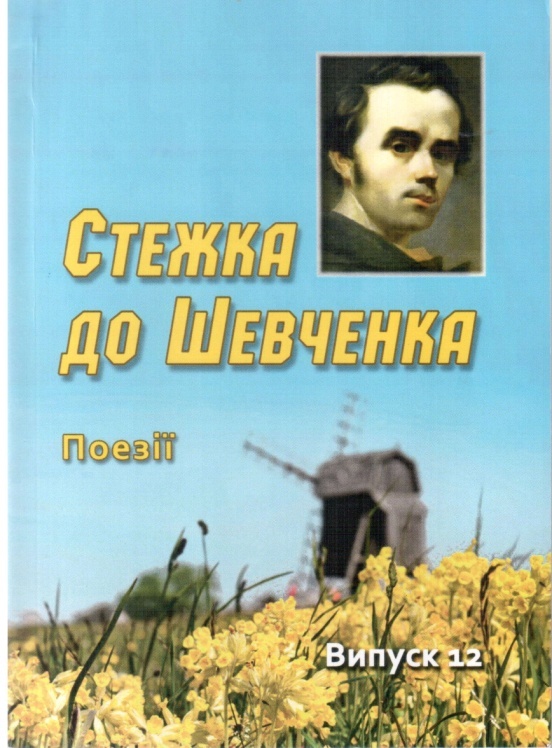 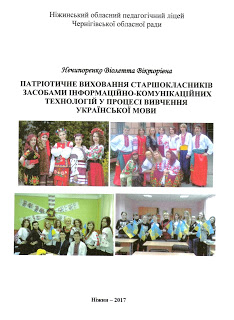 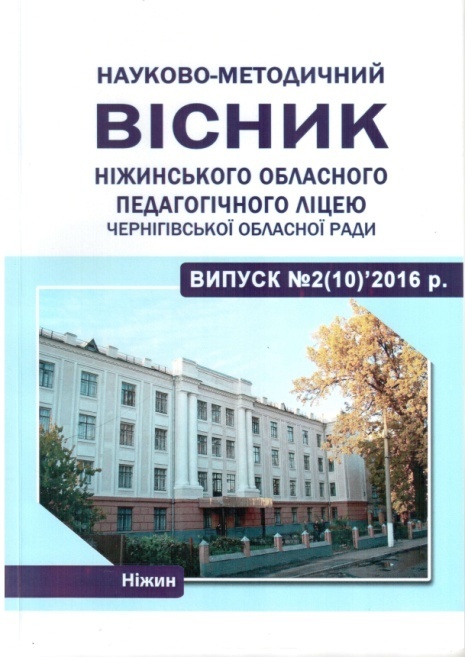 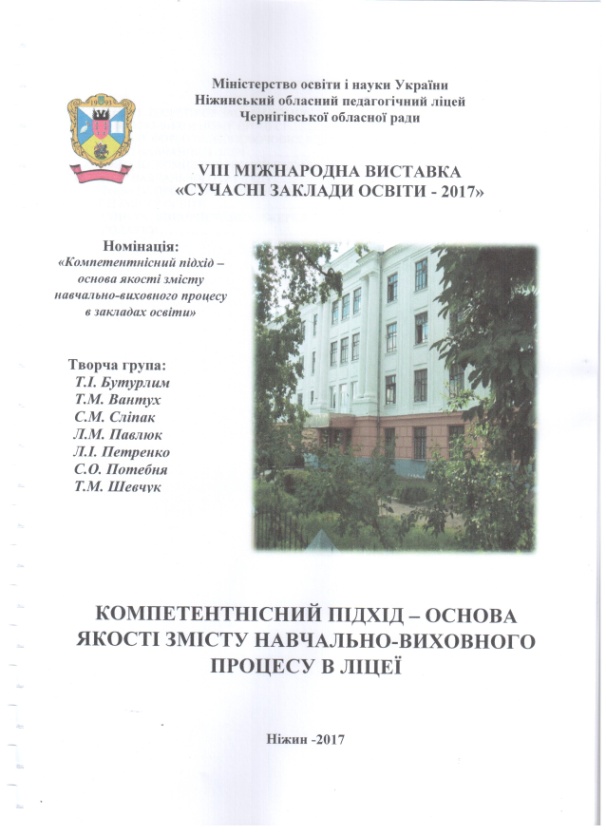 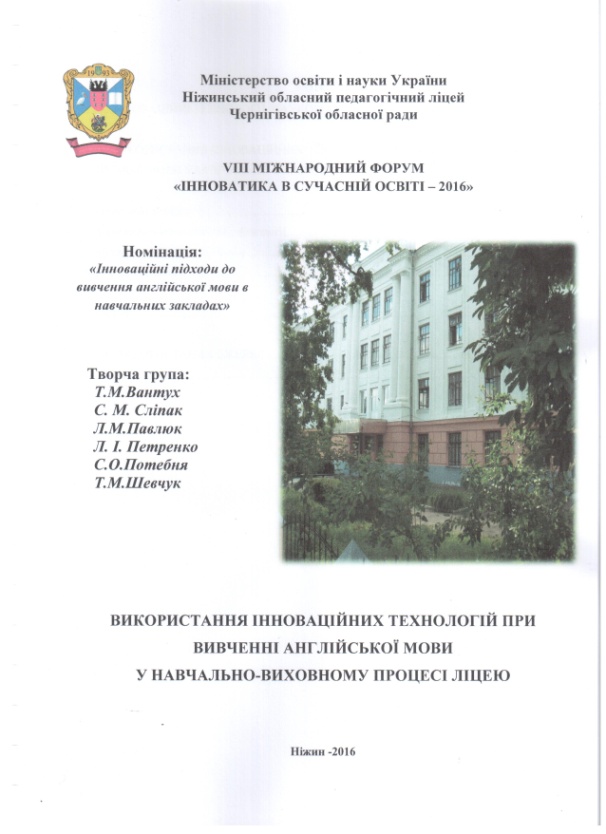 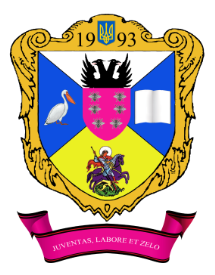 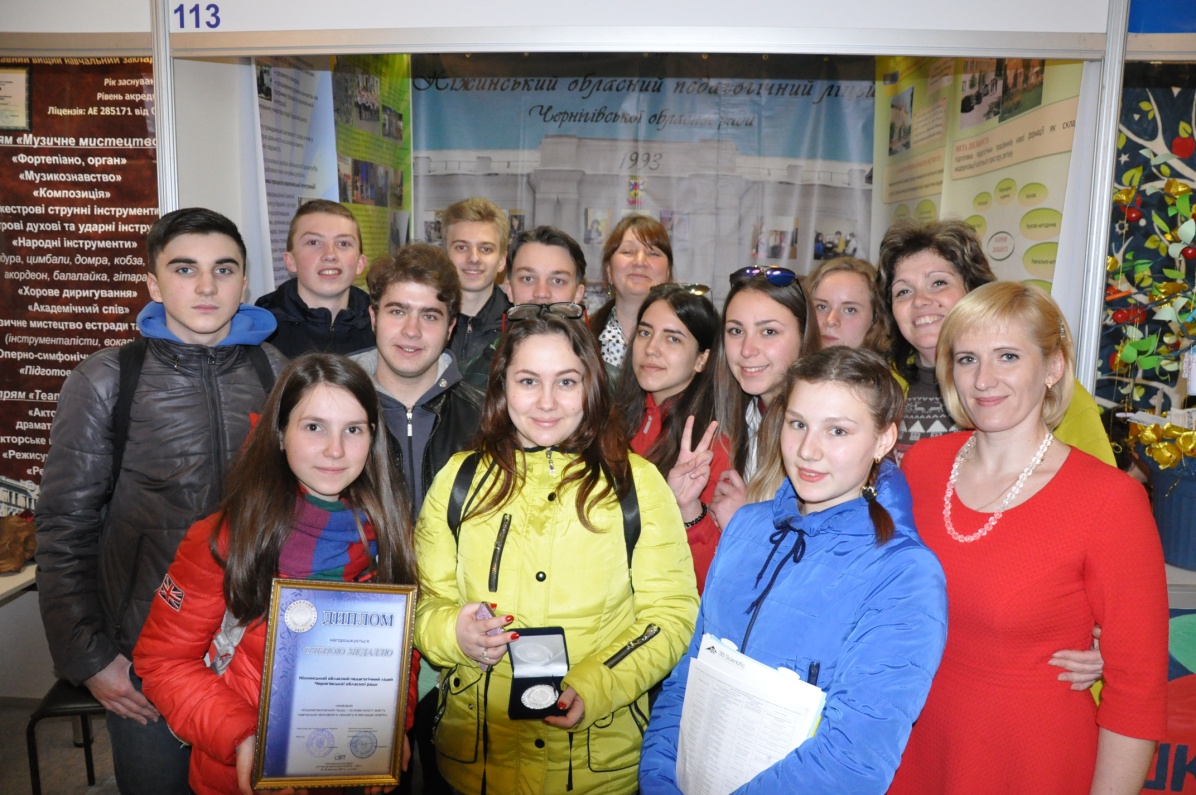 VIІІ МІЖНАРОДНА ВИСТАВКА “Сучасні заклади освіти – 2017”
“Компетентнісний підхід – основа якості змісту навчально-виховного процесу в ліцеї” –  Срібна медаль (творча група вчителів Т.І. Бутурлим, Т.М.Вантух, С. М. Сліпак, Л. І. Петренко, С.О.Потебня , Т.М.Шевчук) (березень, 2017)
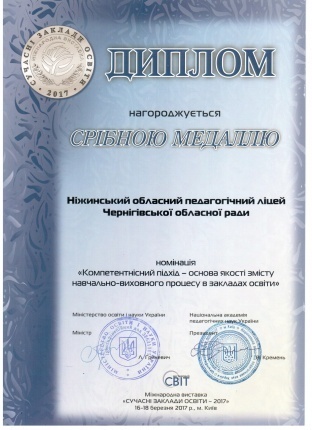 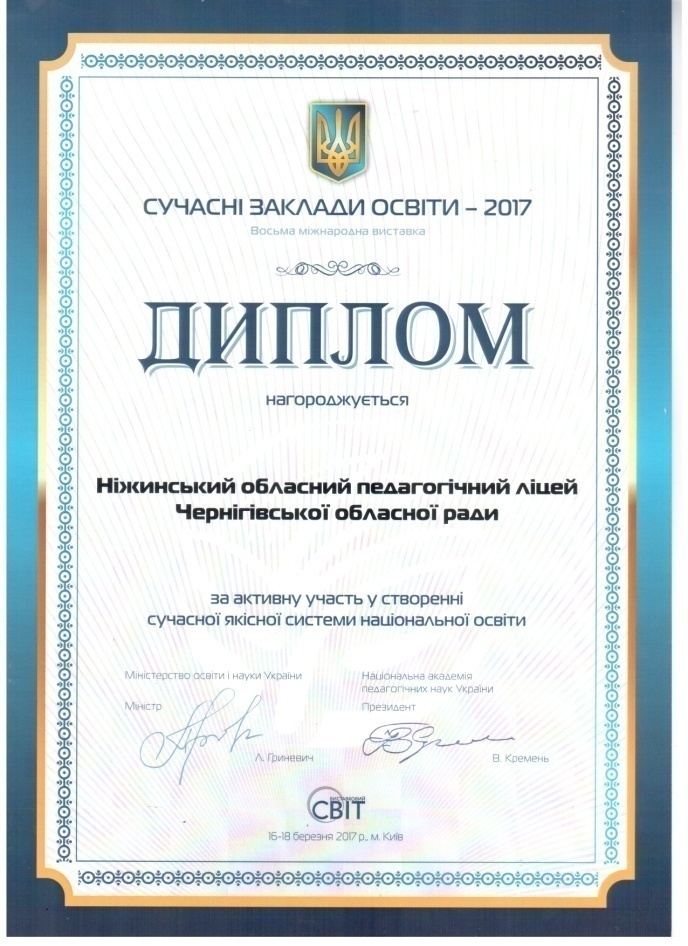 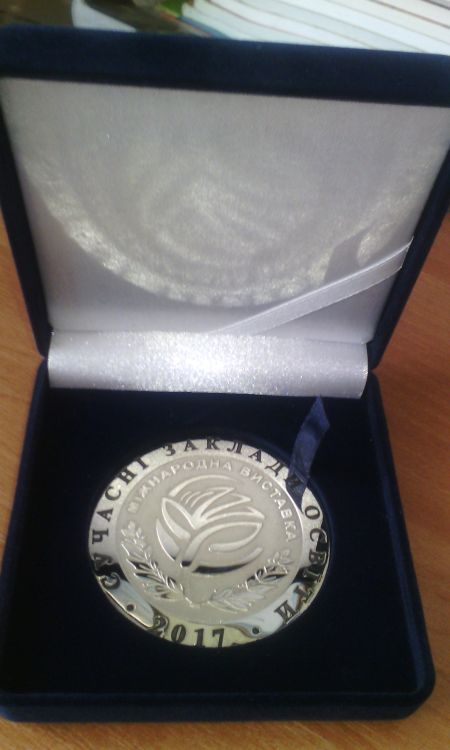 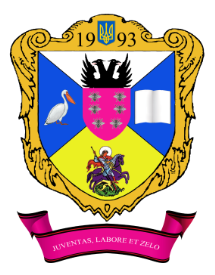 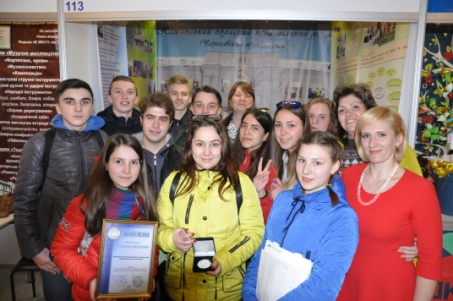 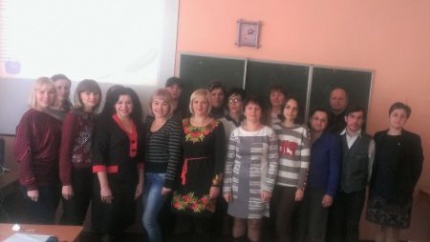 ПЕДАГОГІЧНІ ЧИТАННЯ 
“ПЕДАГОГІЧНІ ІДЕЇ ІВАНА ДМИТРОВИЧА БЕХА” 
(Павлюк Л.М.,  Бутурлим Т.І.,  Палаєва М.В.,  
Карпенко С.І.,  Рябцева О.М. листопад 2016,)
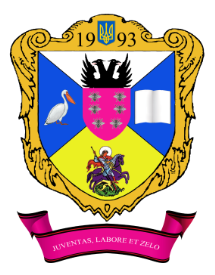 КАФЕДРА ВЧИТЕЛІВ СУСПІЛЬНО-ГУМАНІТАРНИХ ДИСЦИПЛІН
 (Т.І. Бутурлим)
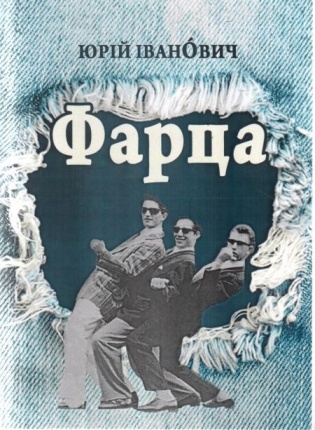 Майстер-клас «Сім’я без насильства – основа ґендерної гармонії» (Бутурлим Т.І., НДУ імені Миколи Гоголя, 26.04.2017)
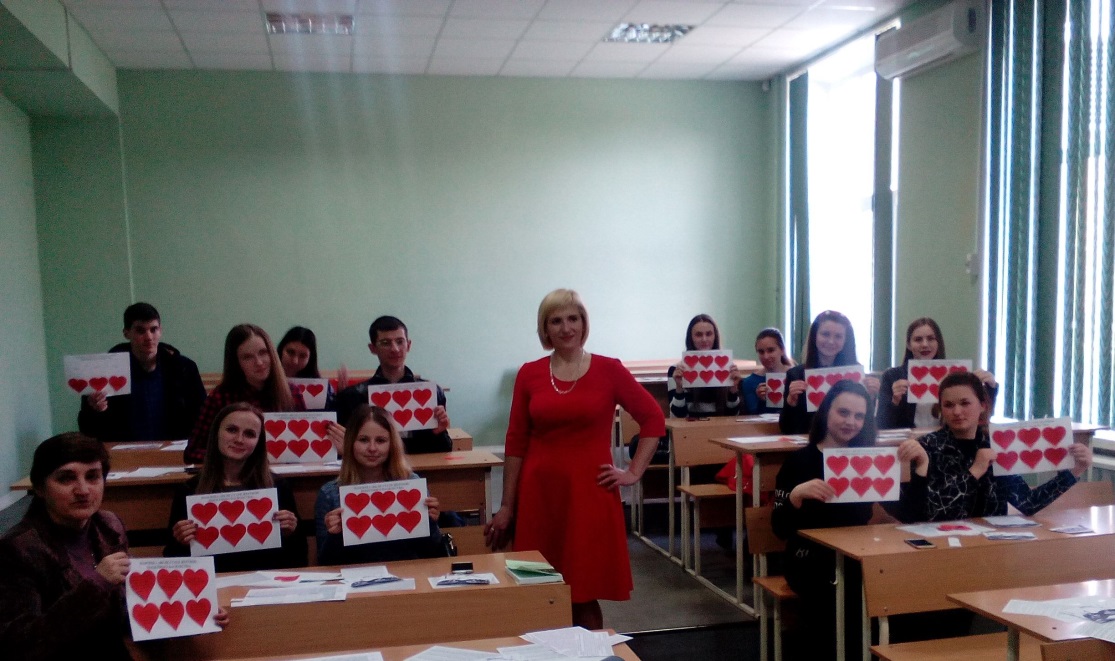 Презентація збірки оповідань Ю. І.Бондаренка (Юрія Івано́вича) «Фарца» 
(НДУ імені М. Гоголя, 29.03.2017 р., ліцей, 10.05.2017 р.)
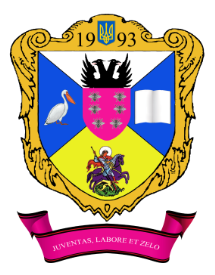 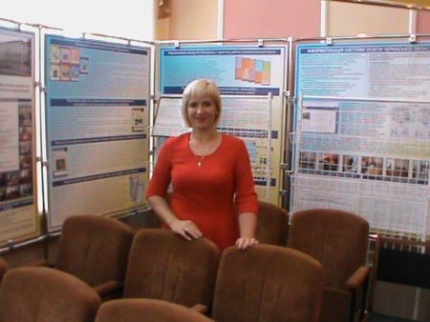 Лауреат VШ Міжнародного фестивалю педагогічних інновацій   
(вересень 2016, Т.І.Бутурлим)
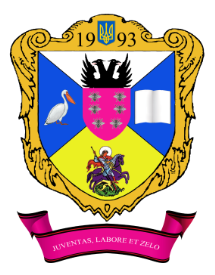 ХІІ Регіональний конкурс учнівської творчості “СЛАВНІ НАЩАДКИ ТАРАСА” (А.М.Кайдаш)
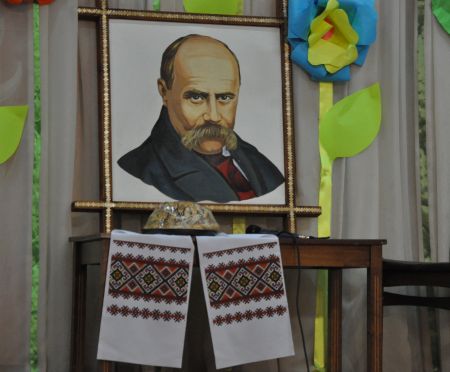 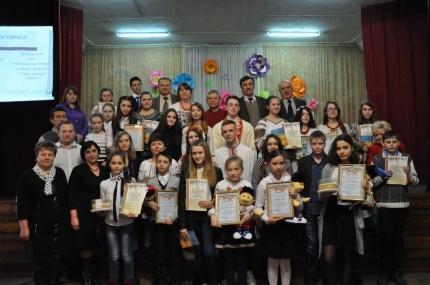 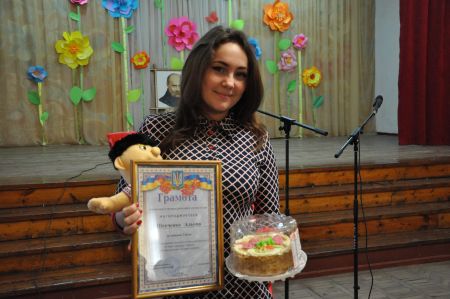 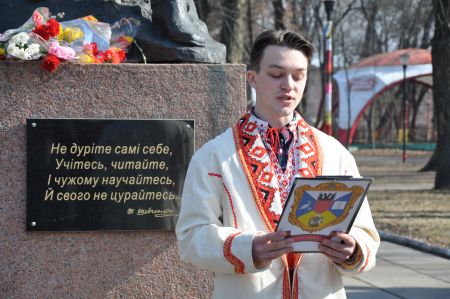 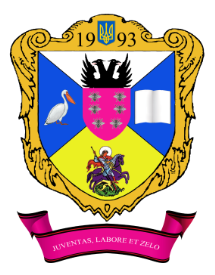 ВІДКРИТІ ВИХОВНІ ЗАХОДИ
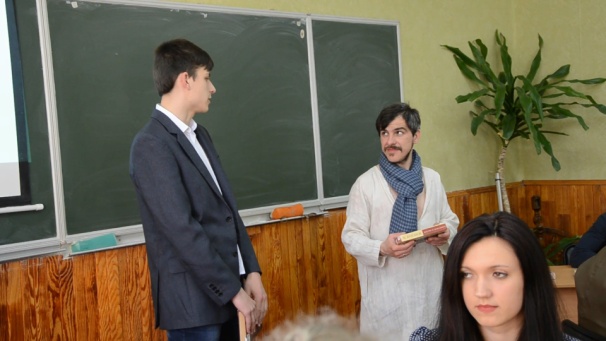 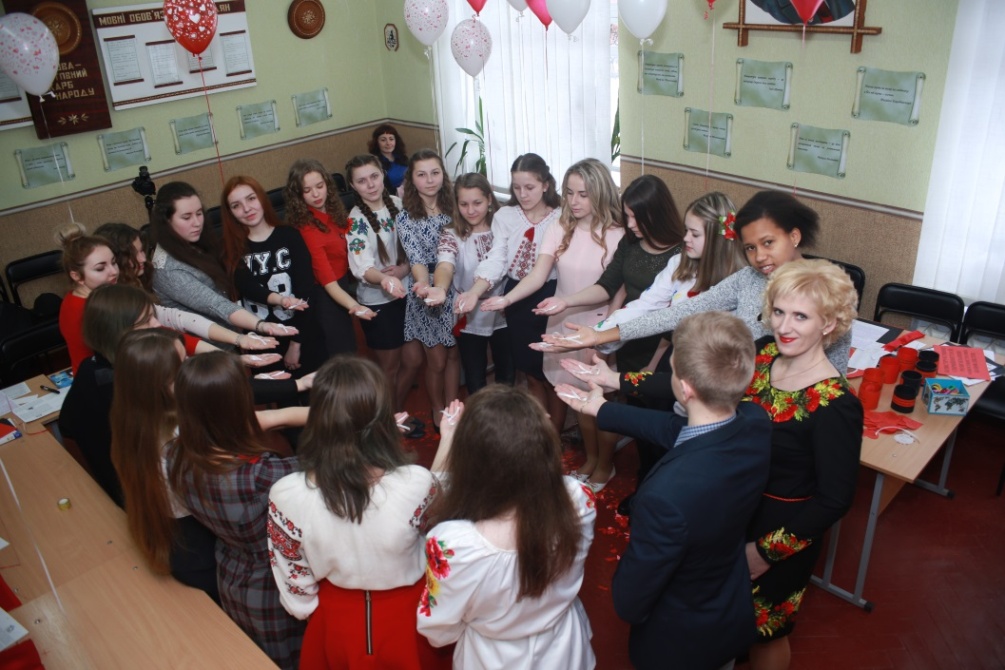 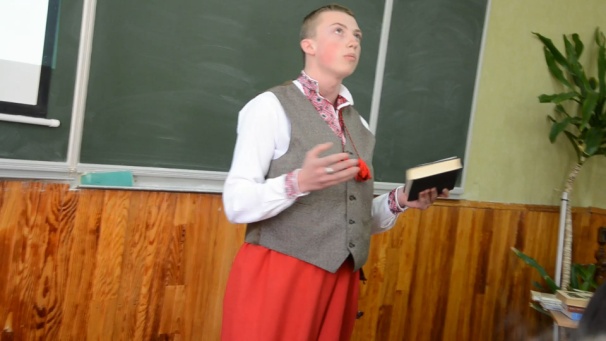 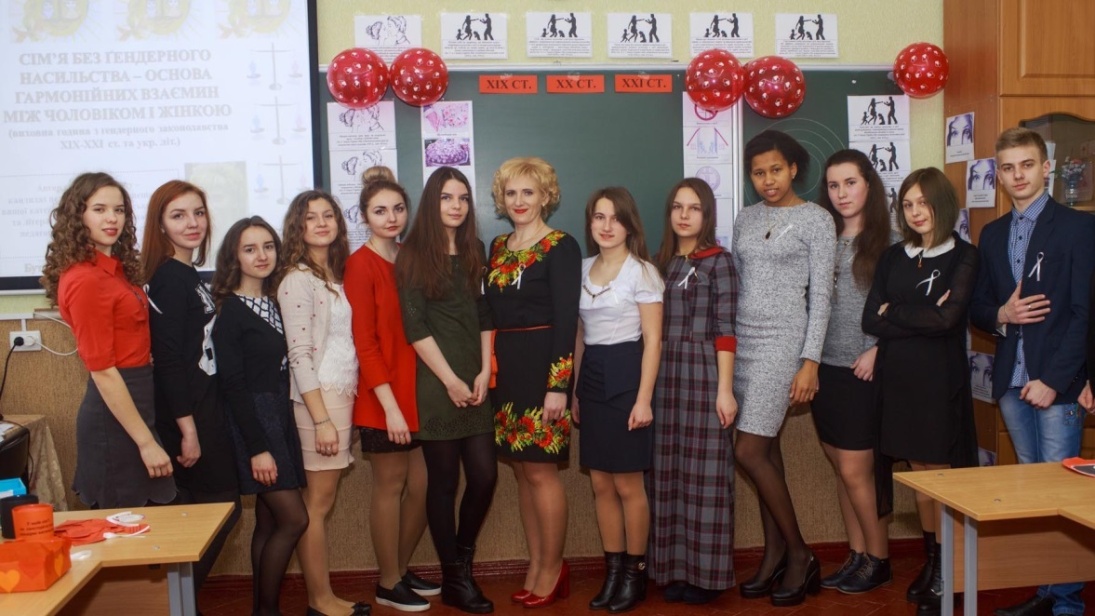 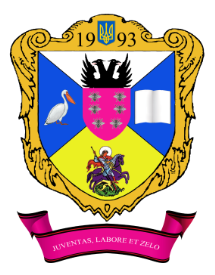 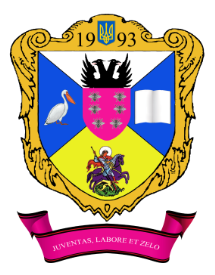 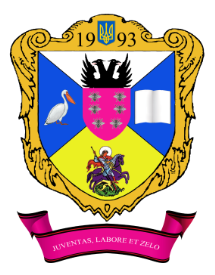 КАФЕДРА ВЧИТЕЛІВ ІНОЗЕМНИХ МОВ (С.О. Потебня)
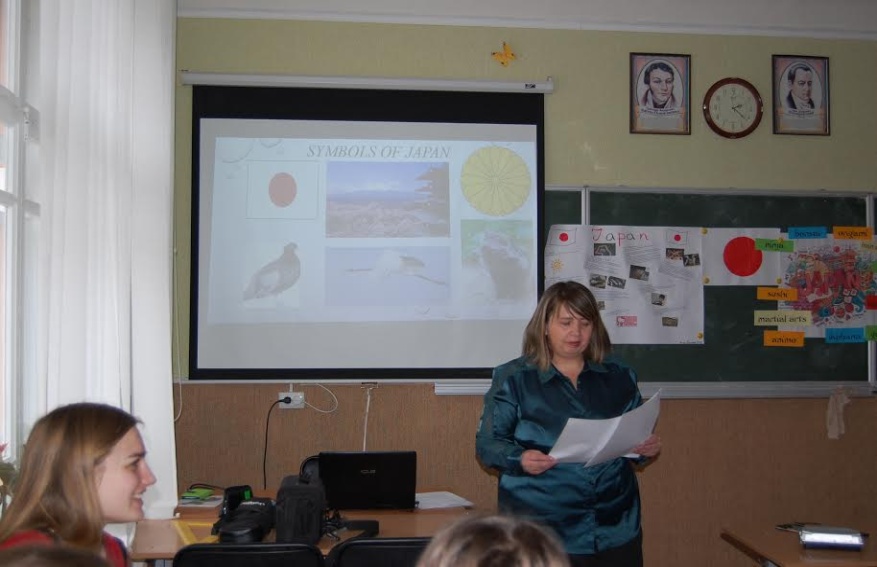 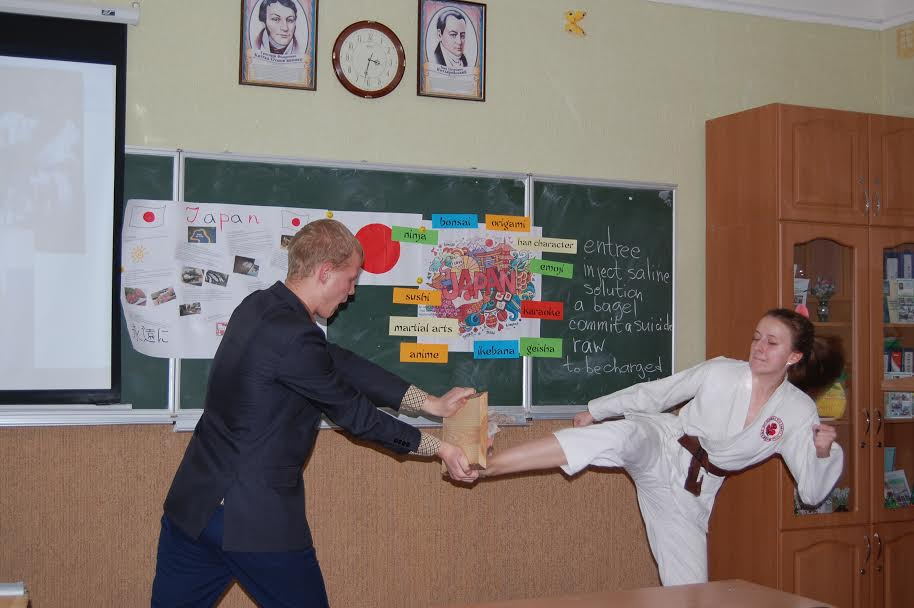 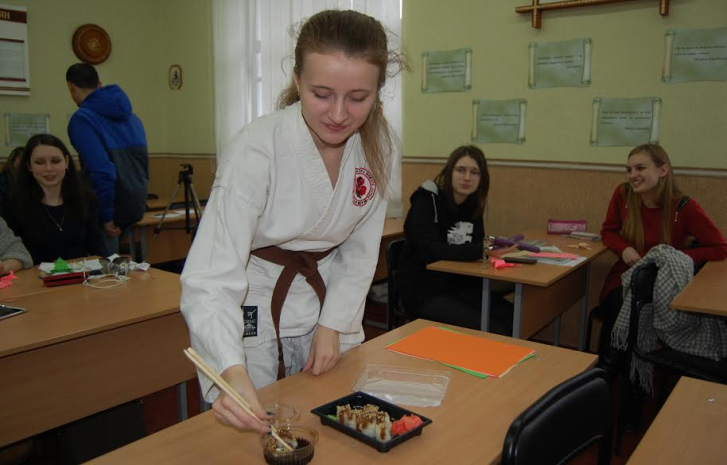 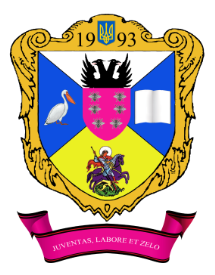 Пізнавальна гра «Традиції святкувань у Німеччині»
Пізнавальний майстер-клас “Try Japan”
ДЕНЬ ЄВРОПИ В ЛІЦЕЇ
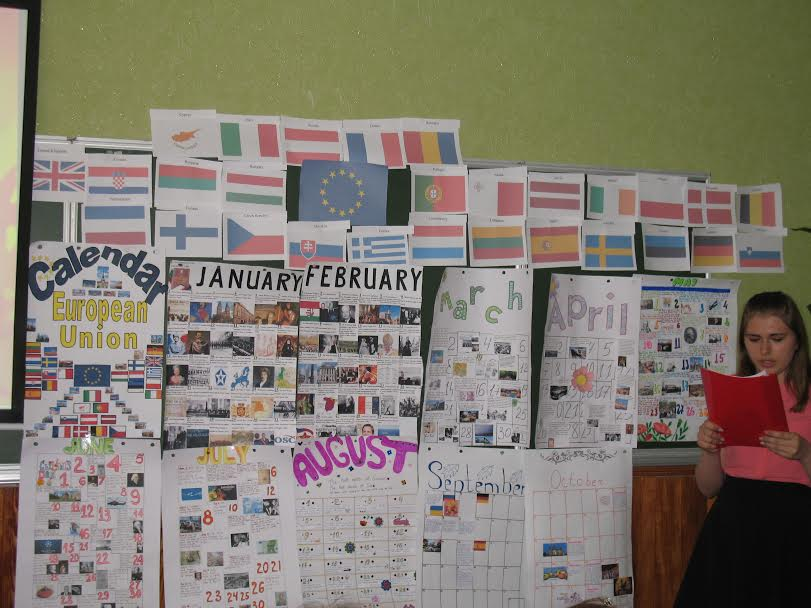 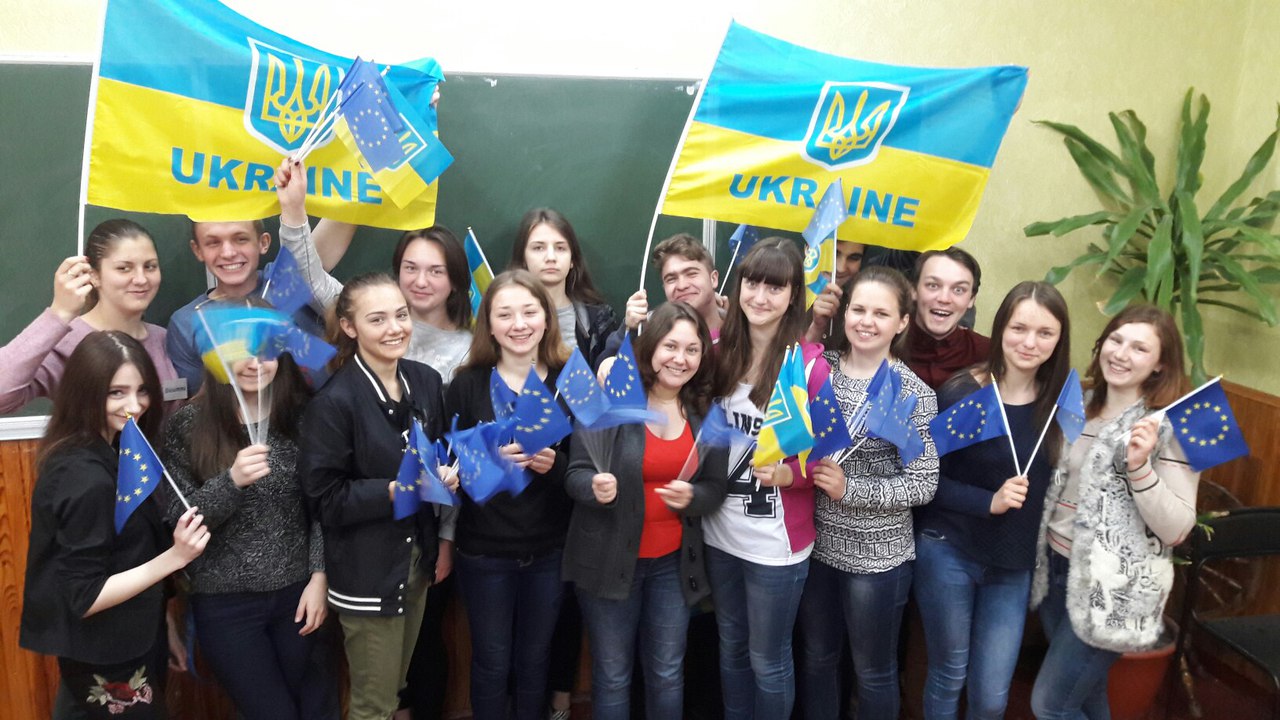 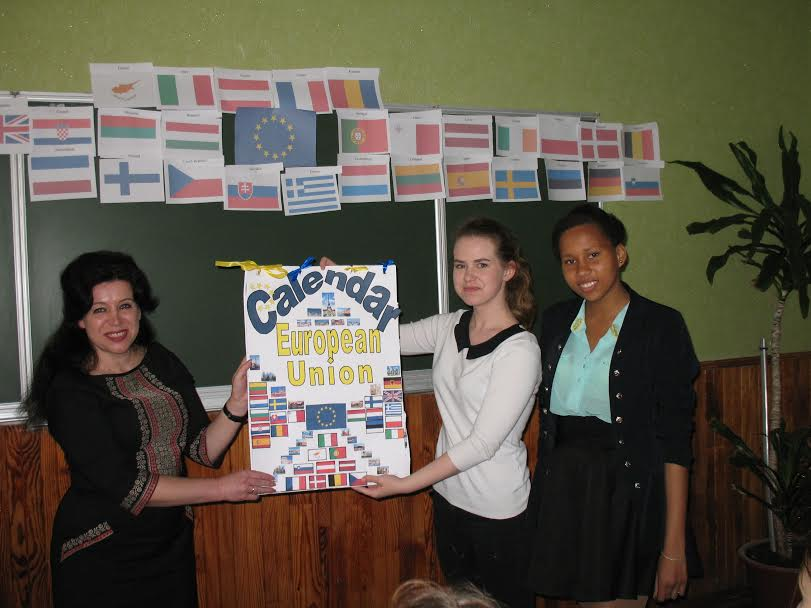 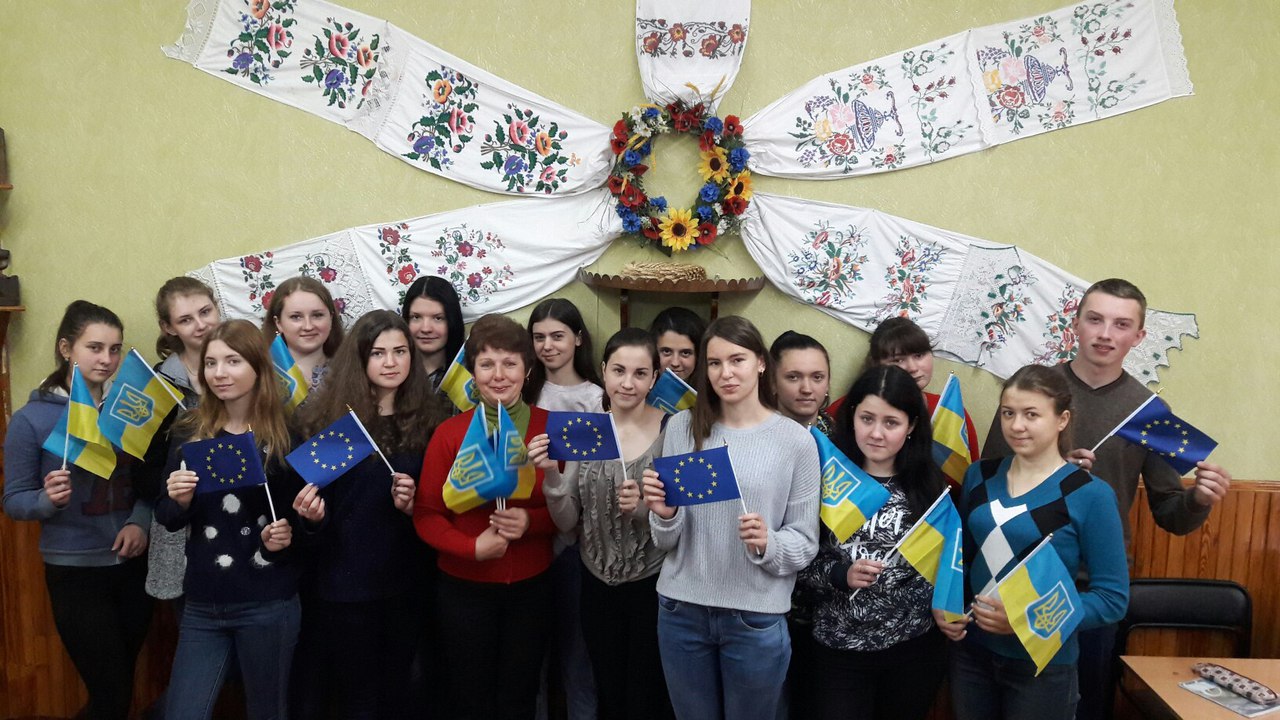 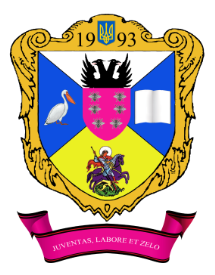 ВІДКРИТЕ ЗАНЯТТЯ СПЕЦКУРСУ “ДЕБАТИ”
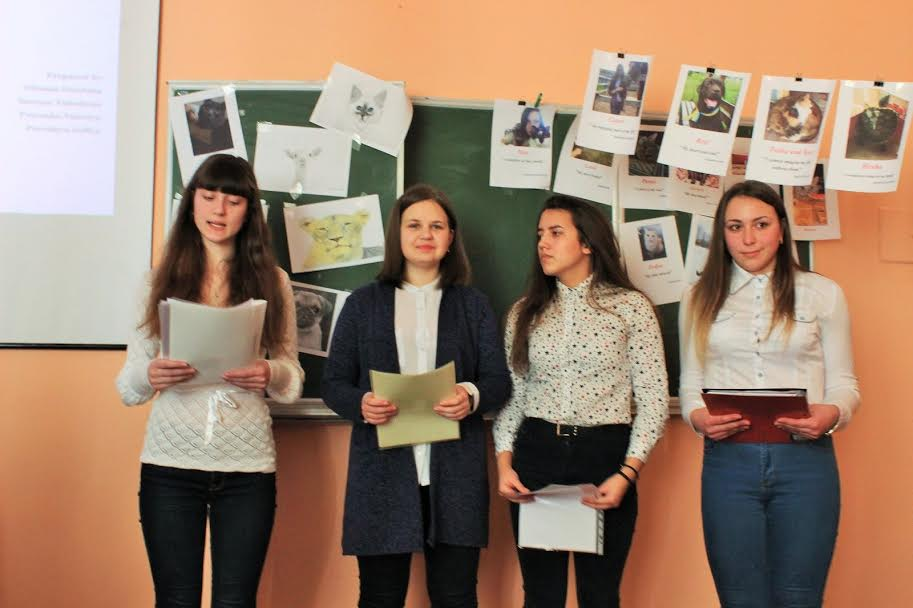 презентація навчального проекту на соціальну тему:
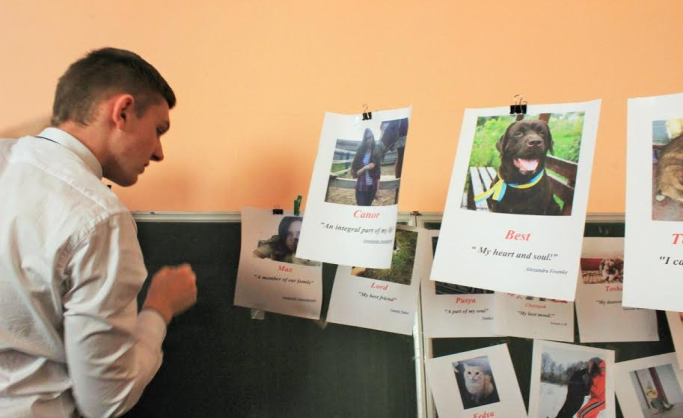 “ Світ 
тварин  і я! ”
(Л.М.Павлюк)
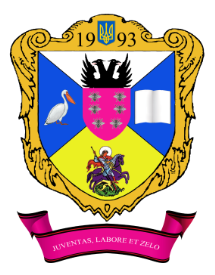 ОБЛАСНА НАУКОВО-ПРАКТИЧНА КОНФЕРЕНЦІЯ «АКТУАЛЬНІ ПРОБЛЕМИ ТА ПЕРСПЕКТИВИ ВИВЧЕННЯ ІНОЗЕМНОЇ МОВИ: ДОСВІД МИНУЛОГО - ПОГЛЯД У МАЙБУТНЄ» (листопад, 2016)
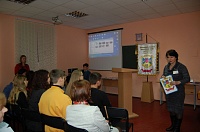 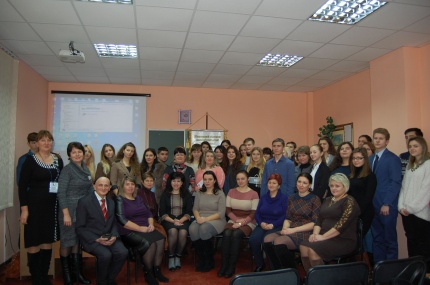 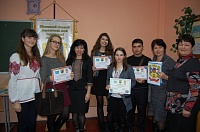 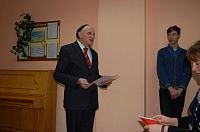 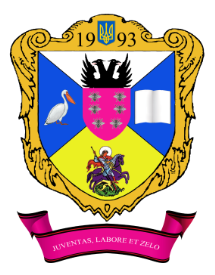 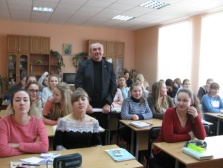 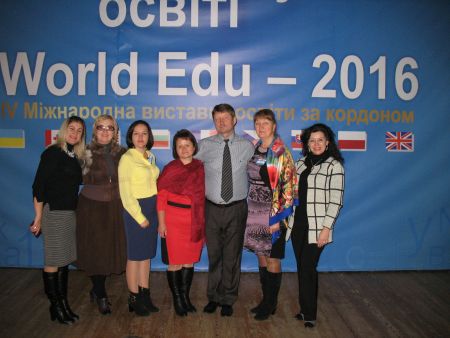 VІІІ МІЖНАРОДНИЙ ФОРУМ «ІННОВАТИКА В СУЧАСНІЙ ОСВІТІ»
конкурсна робота “Використання інноваційних технологій при вивченні англійської мови у навчально-виховному процесі ліцею” – Золота медаль 
(творча група вчителів Т.М. Вантух, С.М.Сліпак, Л.М.Павлюк, 
Л.І.Петренко, С.О.Потебня,  
Т.М.Шевчук)
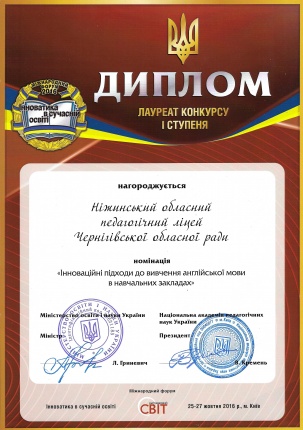 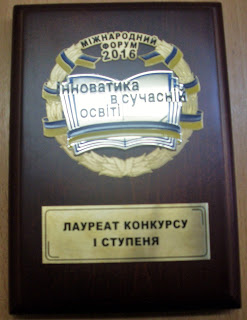 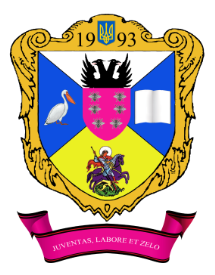 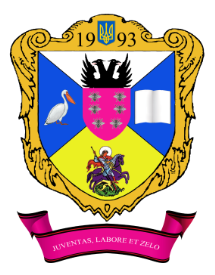 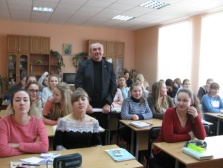 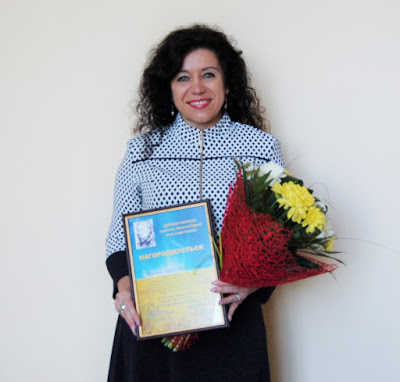 Лауреат обласної премії ім. Софії Русової 
(жовтень 2016, Л.М.Павлюк)
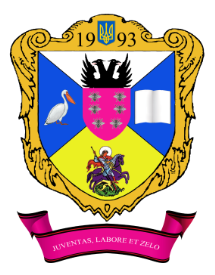 КАФЕДРА ВЧИТЕЛІВ  ПРИРОДНИЧО-МАТЕМАТИЧНИХ ДИСЦИПЛІН (С.М. Сліпак)
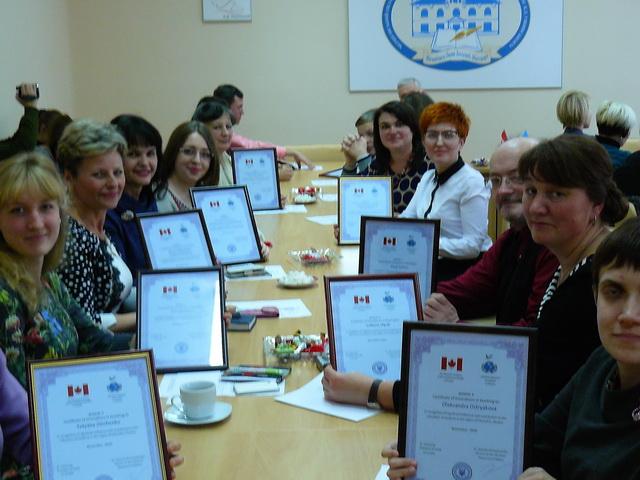 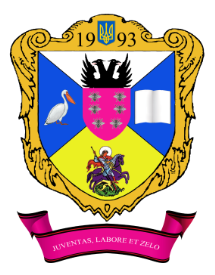 Лауреат Українсько-канадського конкурсу педагогічних інновацій Фонду Президента УВАН у Канаді, професора Манітобського університету Ореста Цапа 
(листопад 2016, С.М.Сліпак)
- вчитель інформатики В. М. Харченко -  член журі предметної олімпіади міського та обласного етапу, 
вчитель математики Т.М.Шмаглій – член журі обласного етапу олімпіади з математики, вона систематично поповнює власний блог. 
дипломи ІІ і ІІІ ступенів на всеукраїнських учнівських предметних олімпіадах обласного рівня: 
фізика – диплом ІІ ступеня, географія – диплом ІІ ступеня, 
хімія – диплом ІІІ ступеня, 
Бережняк Ольга та Луговський Володимир отримали дипломи І ступеня як учасники Обласної Інтернет-школи для обдарованих школярів «Юний програміст» (вчитель Харченко В.М.)
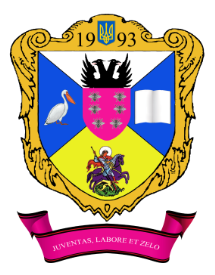 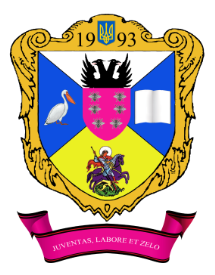 КАФЕДРА ВЧИТЕЛІВ ХУДОЖНЬО-ЕСТЕТИЧНОГО РОЗВИТКУ, ФІЗИЧНОЇ КУЛЬТУРИ, ЗАХИСТУ ВІТЧИЗНИ, ТЕХНОЛОГІЙ ТА ВИХОВАТЕЛІВ  (Т.М. Вантух)
ПАТРІОТИЗМ  ЯК  ДІЯ
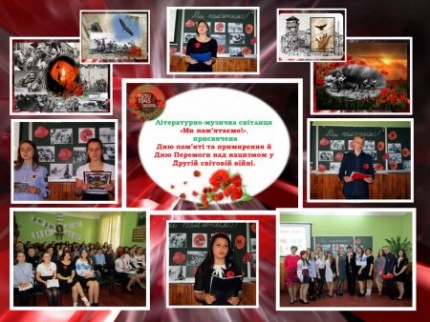 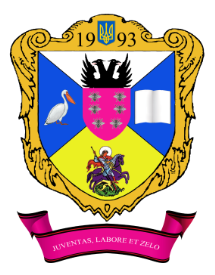 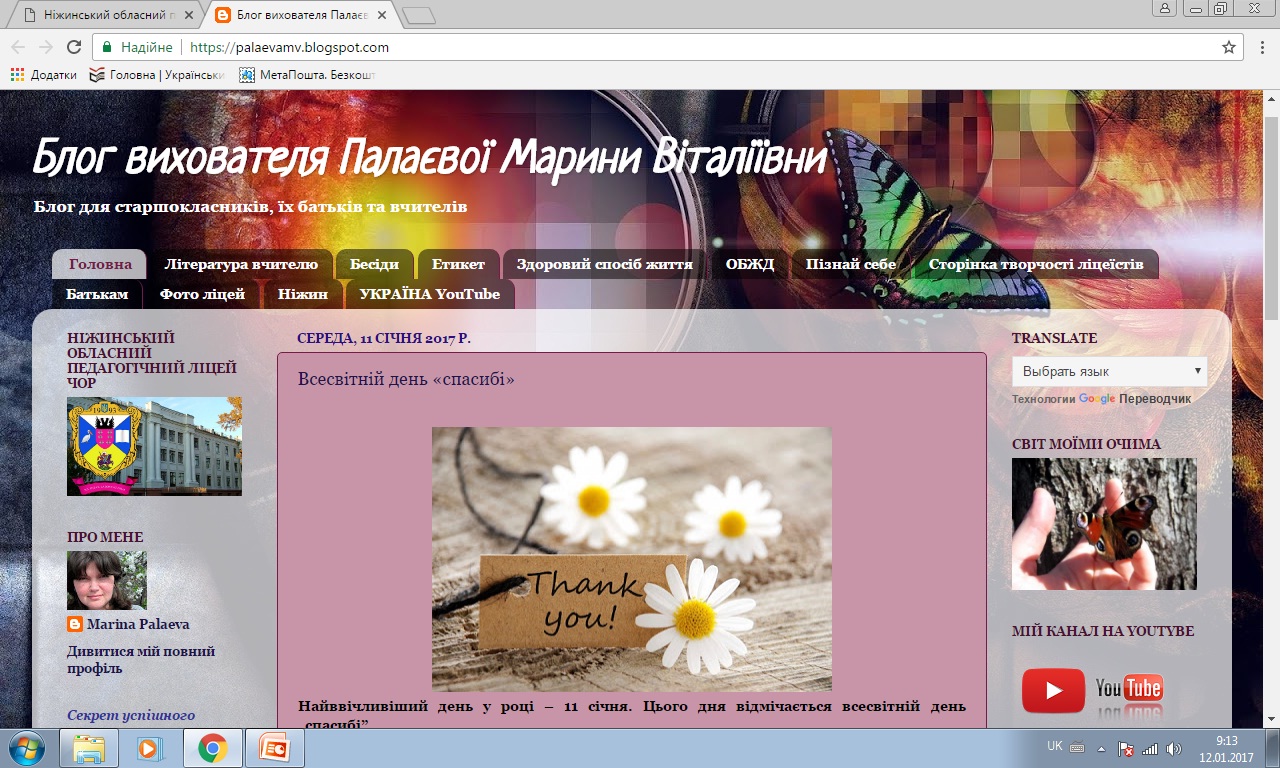 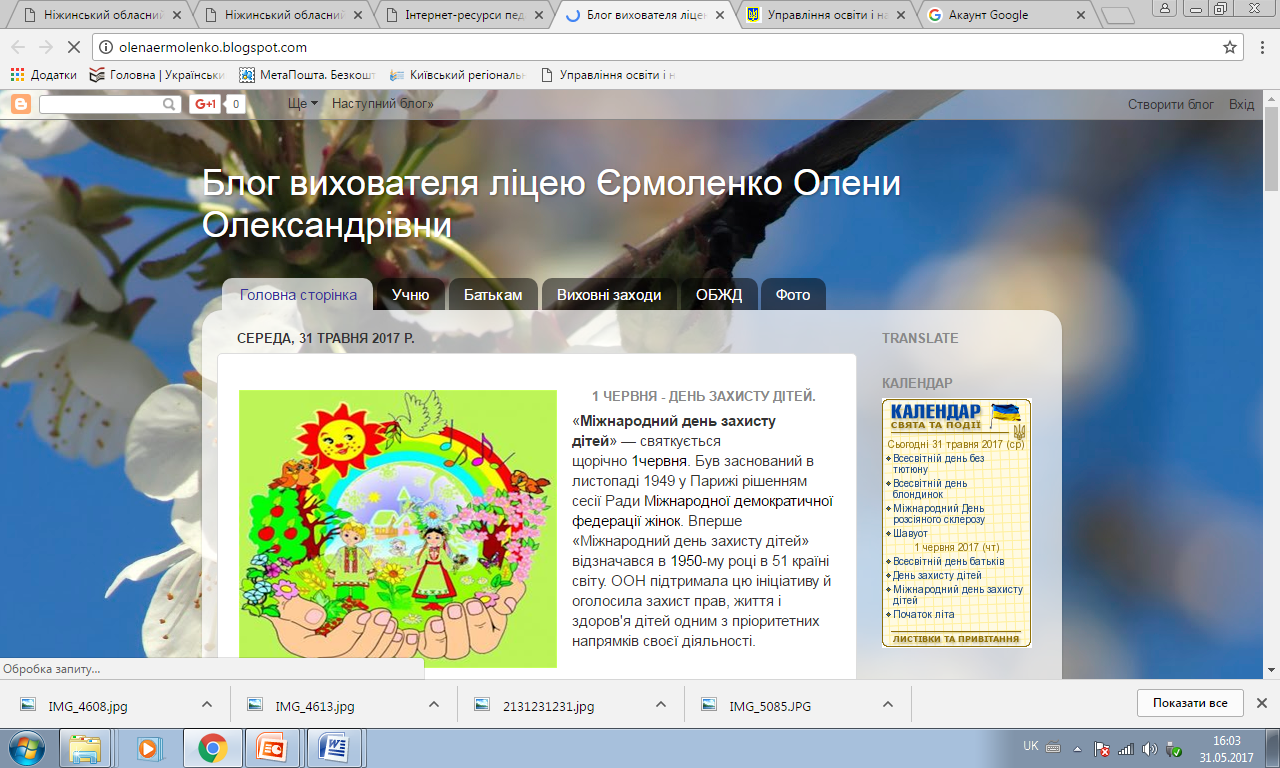 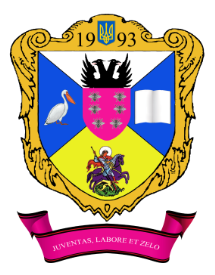 УЧНІВСЬКИЙ КОНТИНГЕНТ
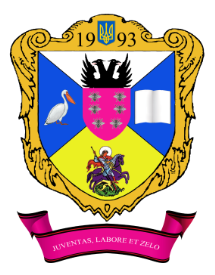 СОЦІАЛЬНИЙ ПАСПОРТ ЗАКЛАДУ
що проживають на квартирах – 18;
що мешкають у Ніжині – 52;
учнів-напівсиріт – 6;
перебувають під опікою – 2;
з багатодітних сімей – 11;
 малозабезпечених – 2;
учнів з особливими потребами – 4;
 постраждалих внаслідок катастрофи на ЧАЕС – 6;
кожного дня їздять додому – 11;
Проживають у гуртожитку – 95;
переселенці із зони проведення АТО - 2
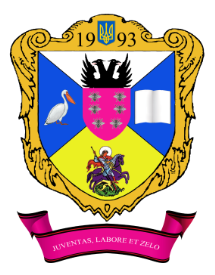 РЕЗУЛЬТАТИ РІЧНОЇ АТЕСТАЦІЇ УЧНІВ
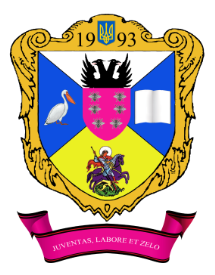 Предметні тижні
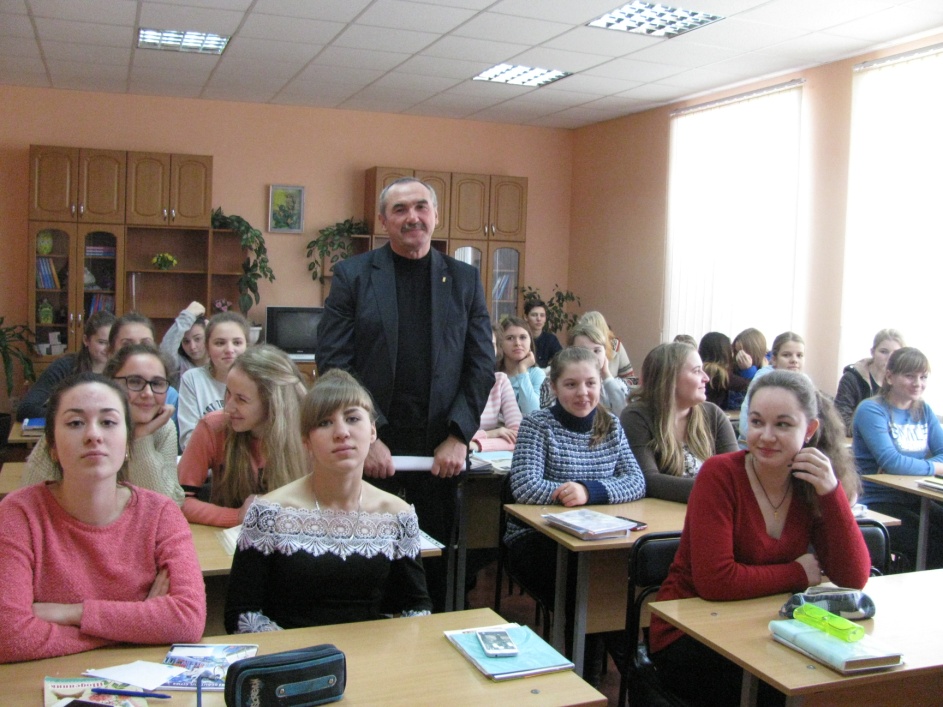 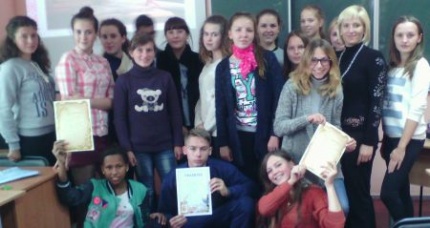 Тиждень правознавства
Тиждень української мови
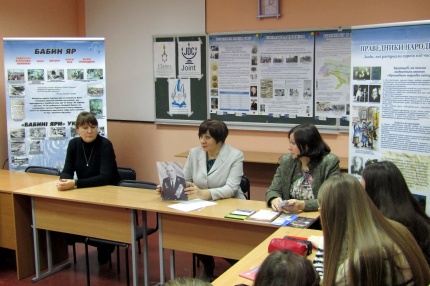 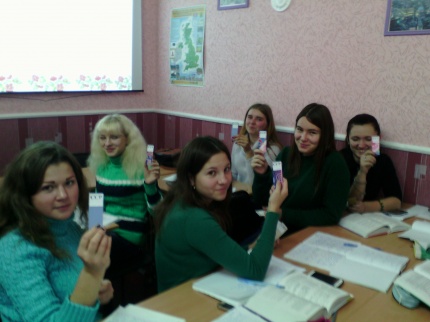 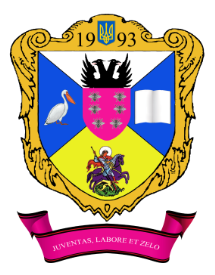 Предметні тижні
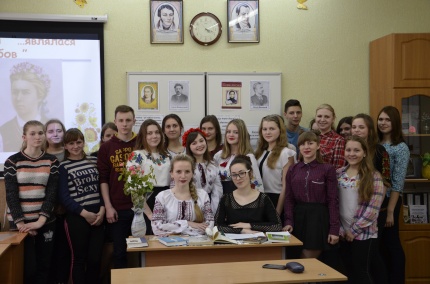 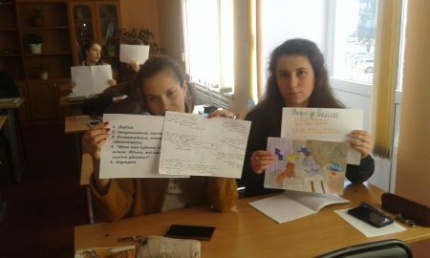 Тиждень зарубіжної літератури
Тиждень української літератури
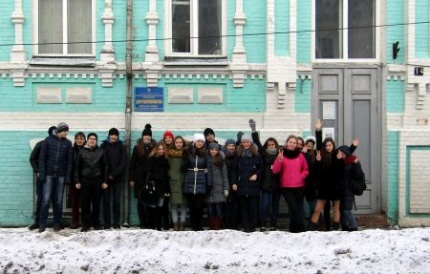 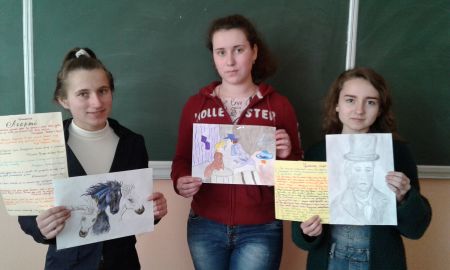 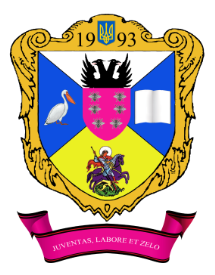 Предметні тижні
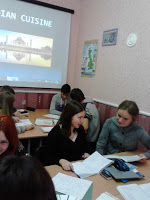 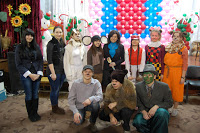 Тиждень іноземних мов
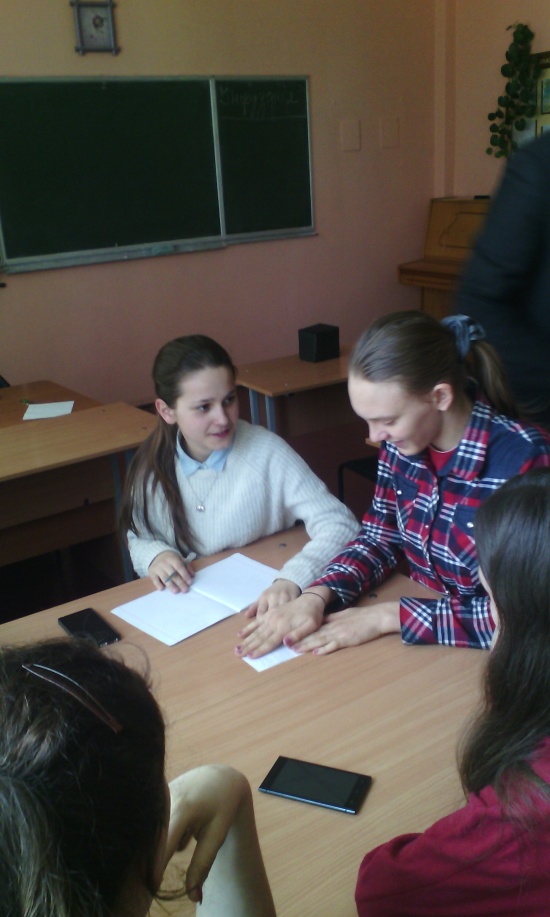 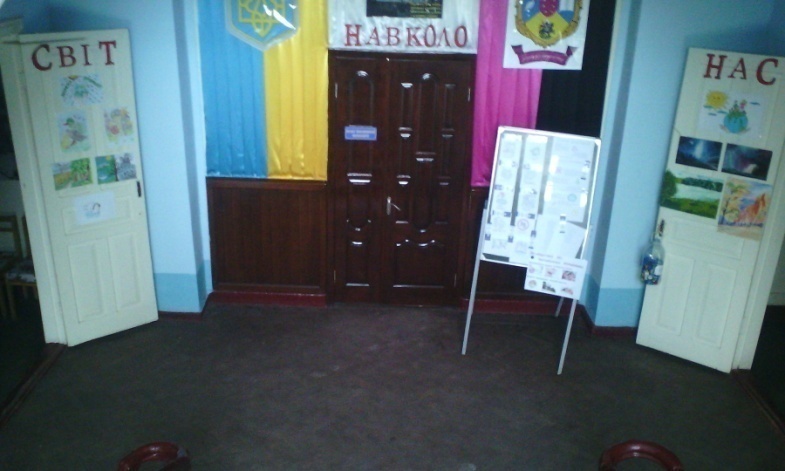 Тиждень біології
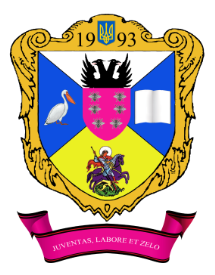 СПЕЦКУРСИ, ФАКУЛЬТАТИВИ, ГУРТКИ
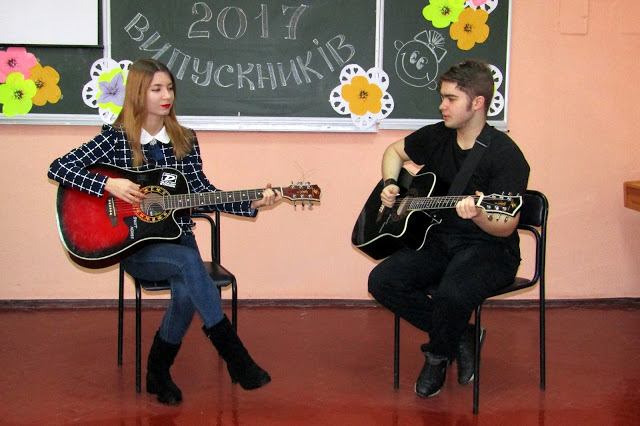 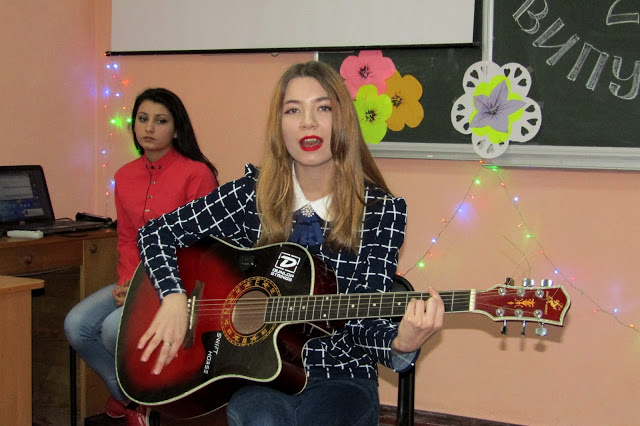 «Чарівна бісеринка»
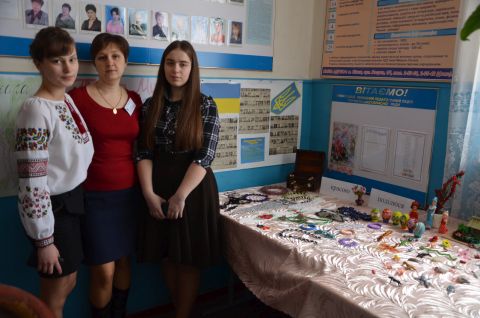 «Фольклорний»
«Гри на гітарі»
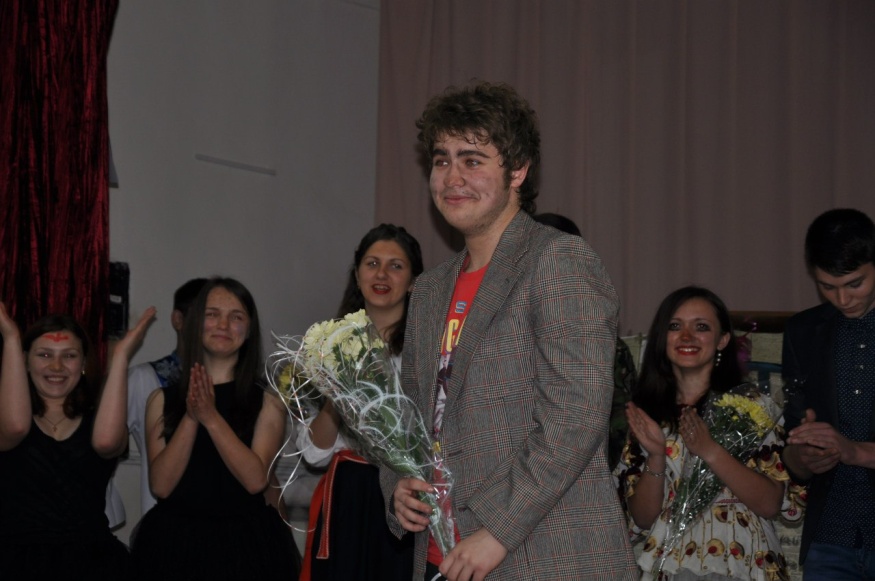 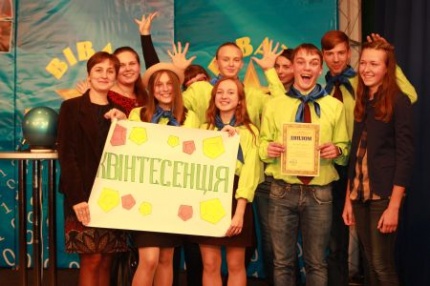 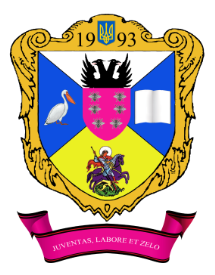 «Що? Де? Коли?»
«Театральний»
ЛІЦЕЙСЬКЕ НАУКОВЕ ТОВАРИСТВО ЮНИХ ФІЛОЛОГІВ
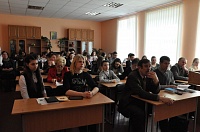 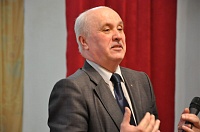 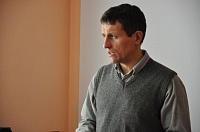 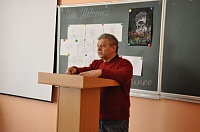 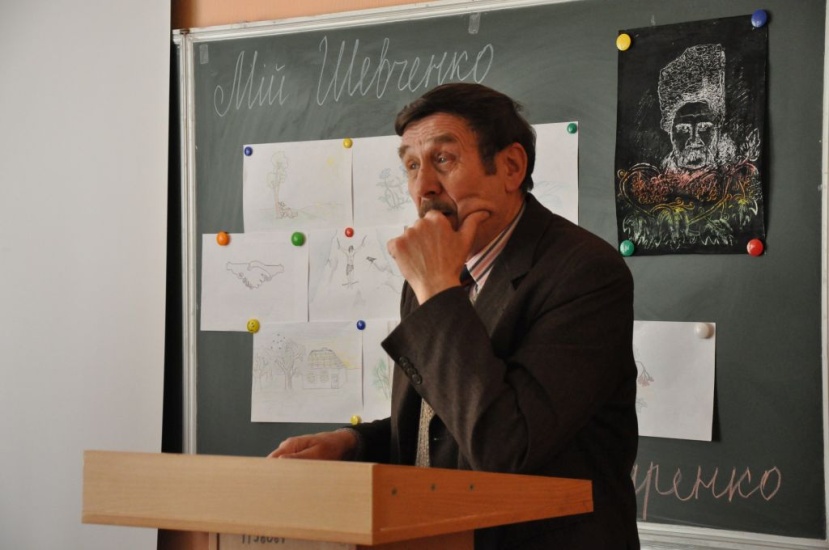 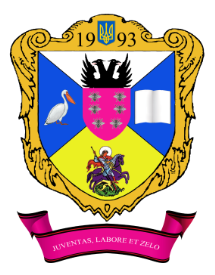 ПОДЯКА ЛІЦЕЮ
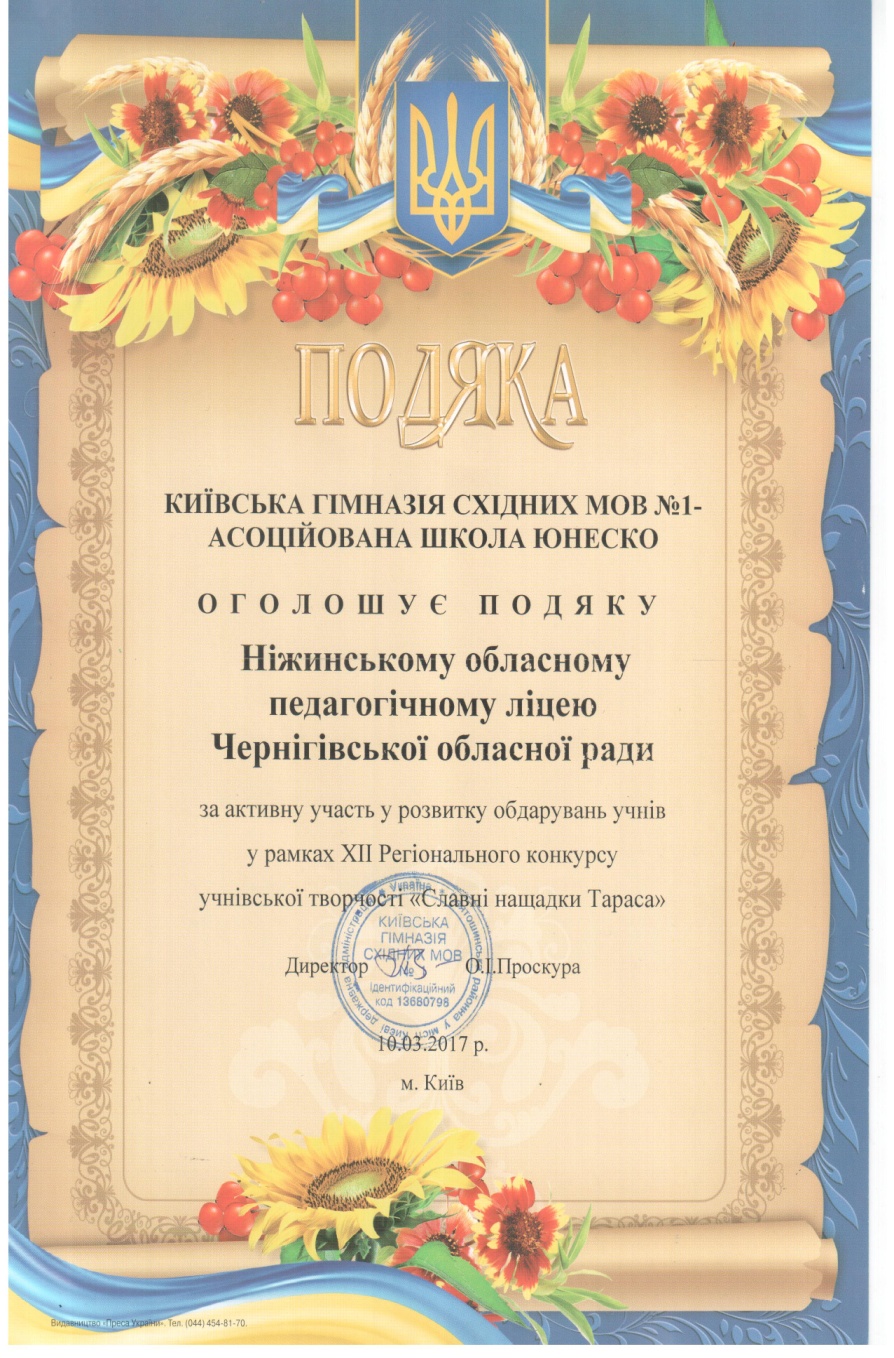 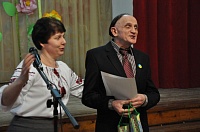 за активну участь у розвитку обдарувань учнів
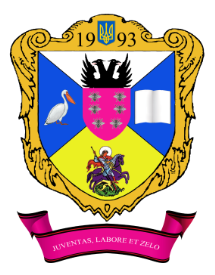 ЛІЦЕЙСЬКЕ НАУКОВЕ ТОВАРИСТВО “ІНТЕЛЕКТУАЛ”
(12 дипломів)
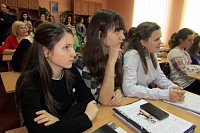 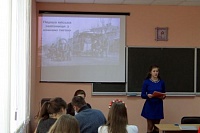 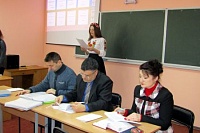 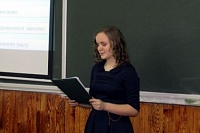 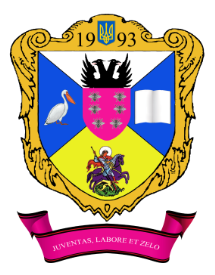 ПРИЗЕРИ ІІІ ЕТАПУ ВСЕУКРАЇНСЬКОГО КОНКУРСУ-ЗАХИСТУ НАУКОВО-ДОСЛІДНИХ РОБІТ МАНУ
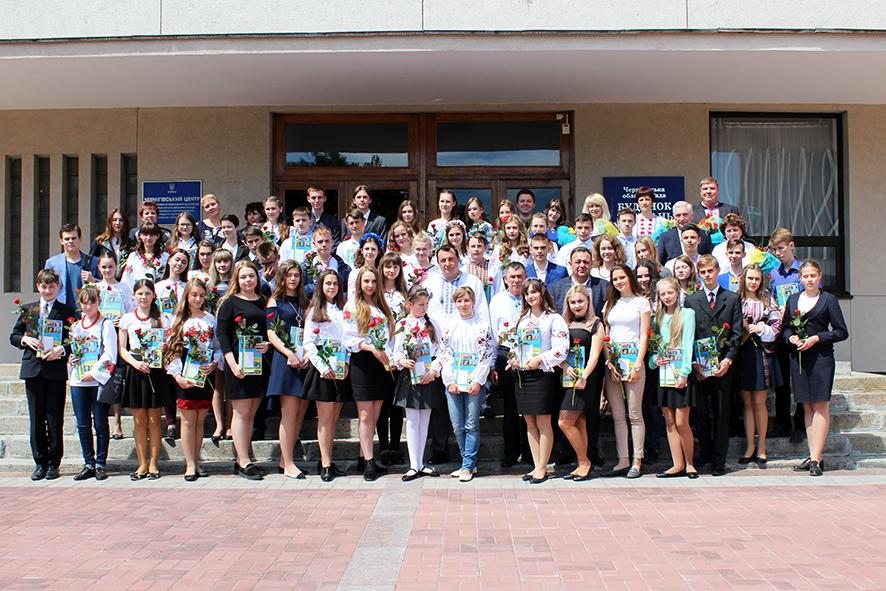 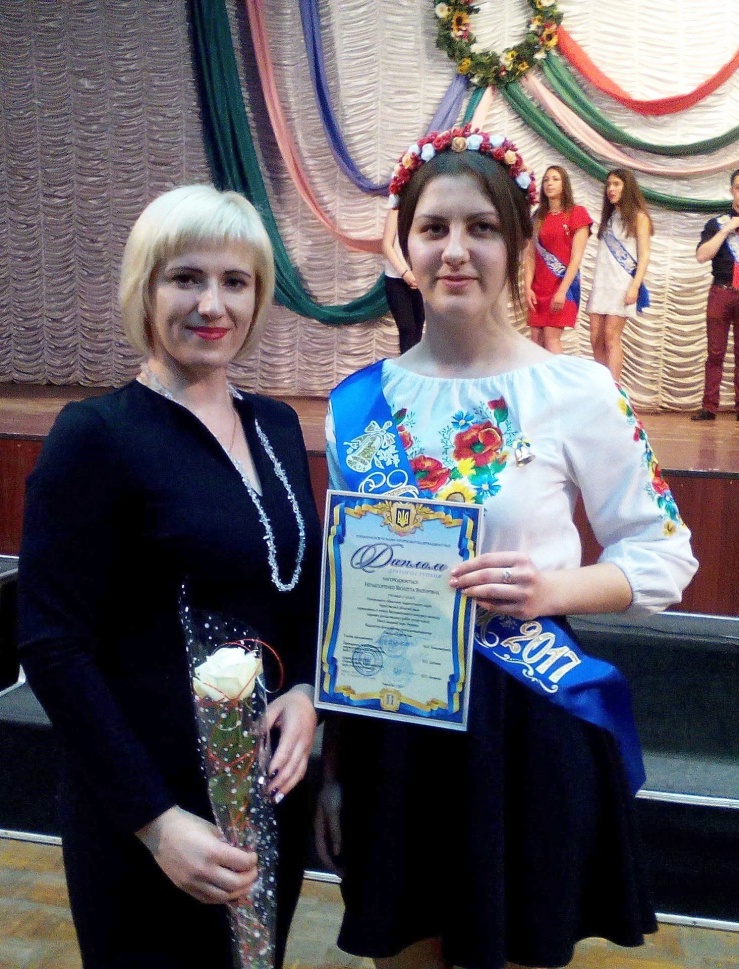 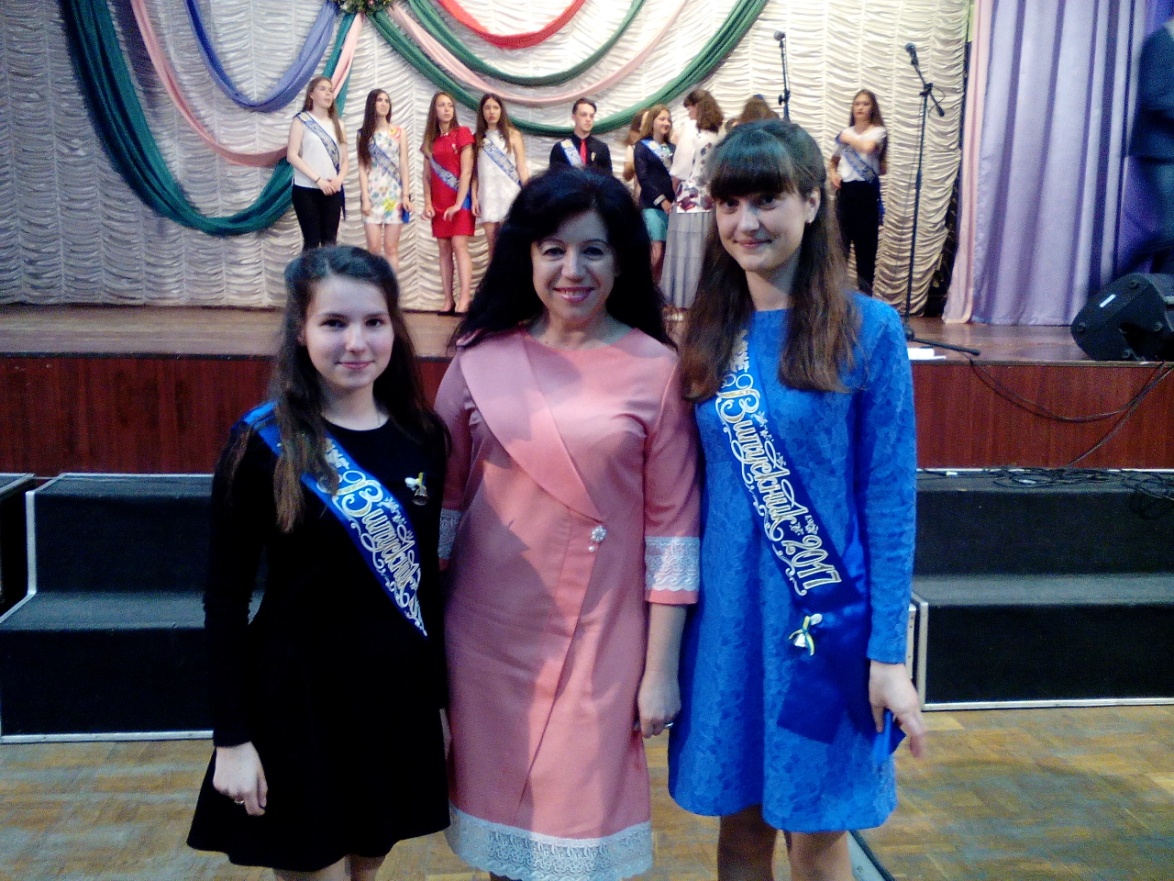 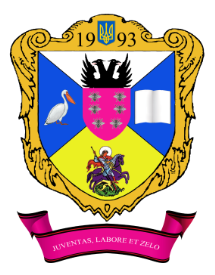 ПЕРЕМОЖЦІ ІІІ ЕТАПУ ОЛІМПІАД(9 дипломів: англ. мова – 3; нім. мова, хімія, географія, фізика, правознавство, історія –  по 1 )
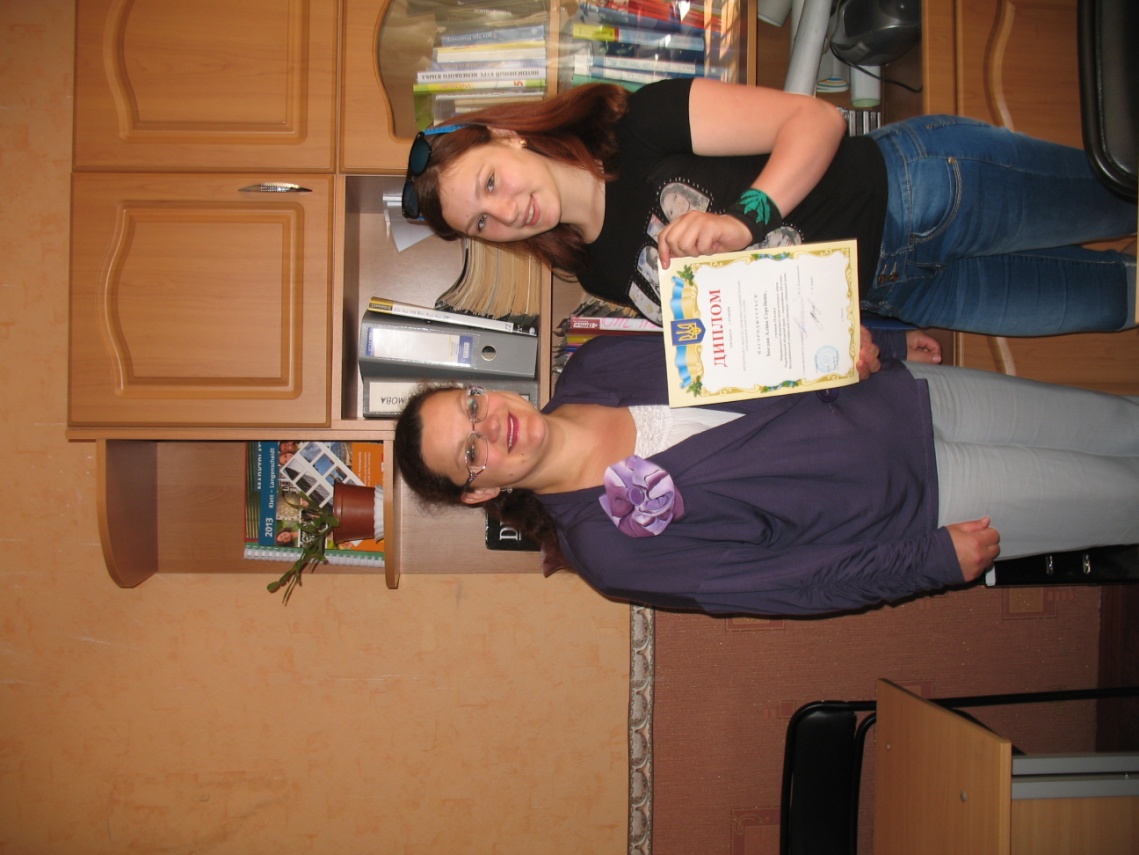 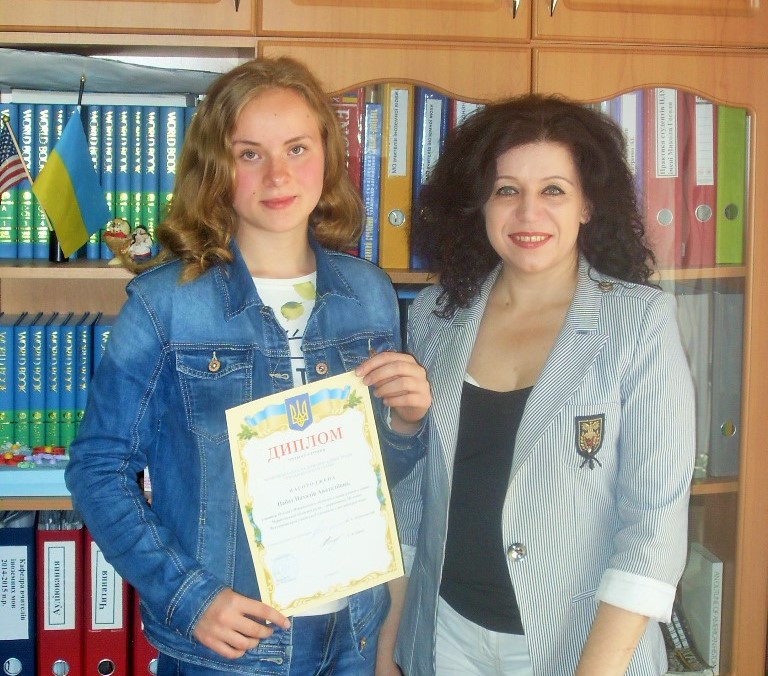 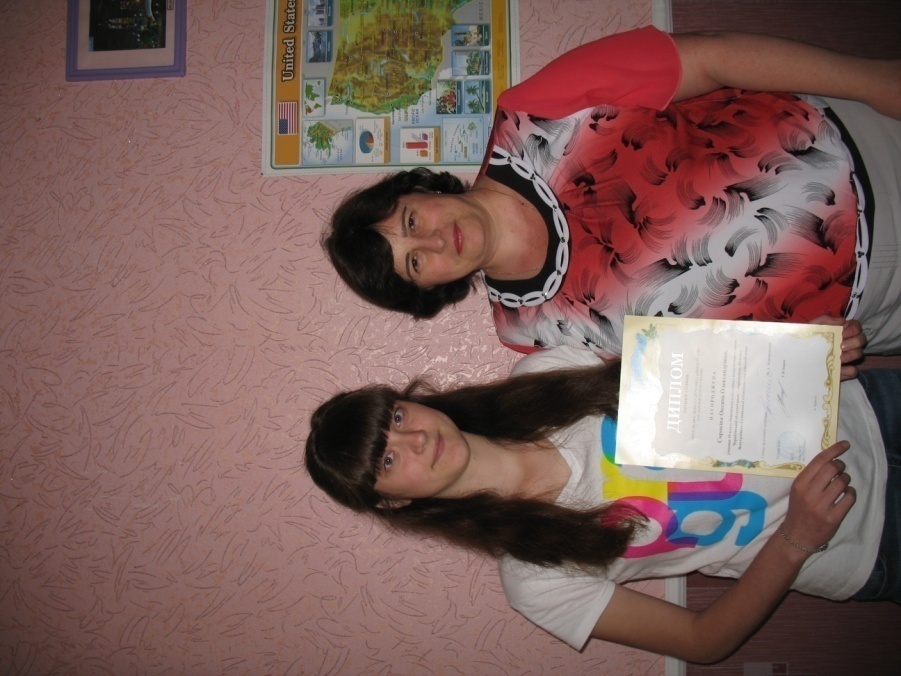 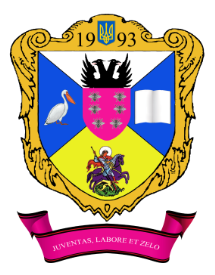 УЧАСТЬ ЛІЦЕЇСТІВ У ТВОРЧИХ КОНКУРСАХ 2016-2017
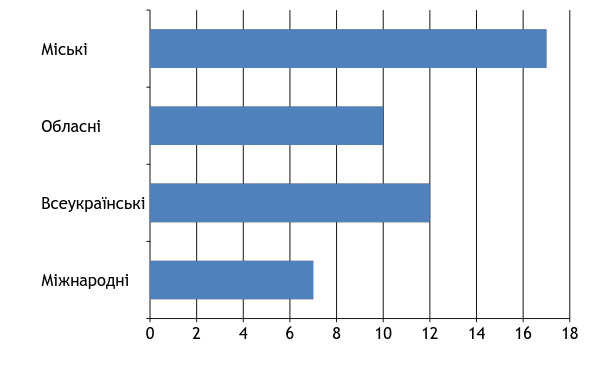 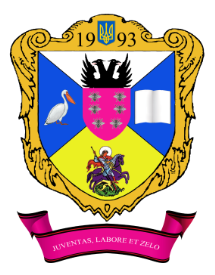 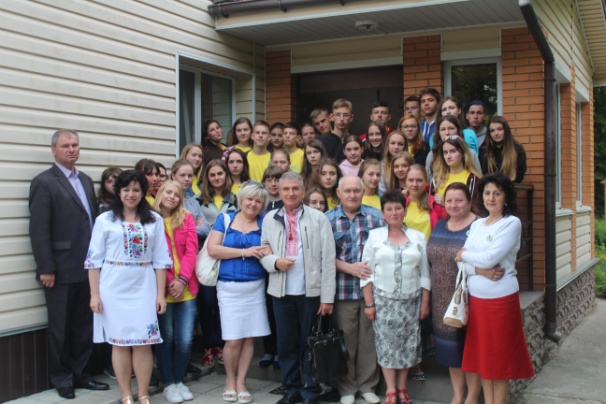 ЧЕРНІГІВСЬКА ОБЛАСНА ЛІТНЯ ШКОЛИ ДЛЯ ОБДАРОВАНИХ ТА ТАЛАНОВИТИХ ДІТЕЙ
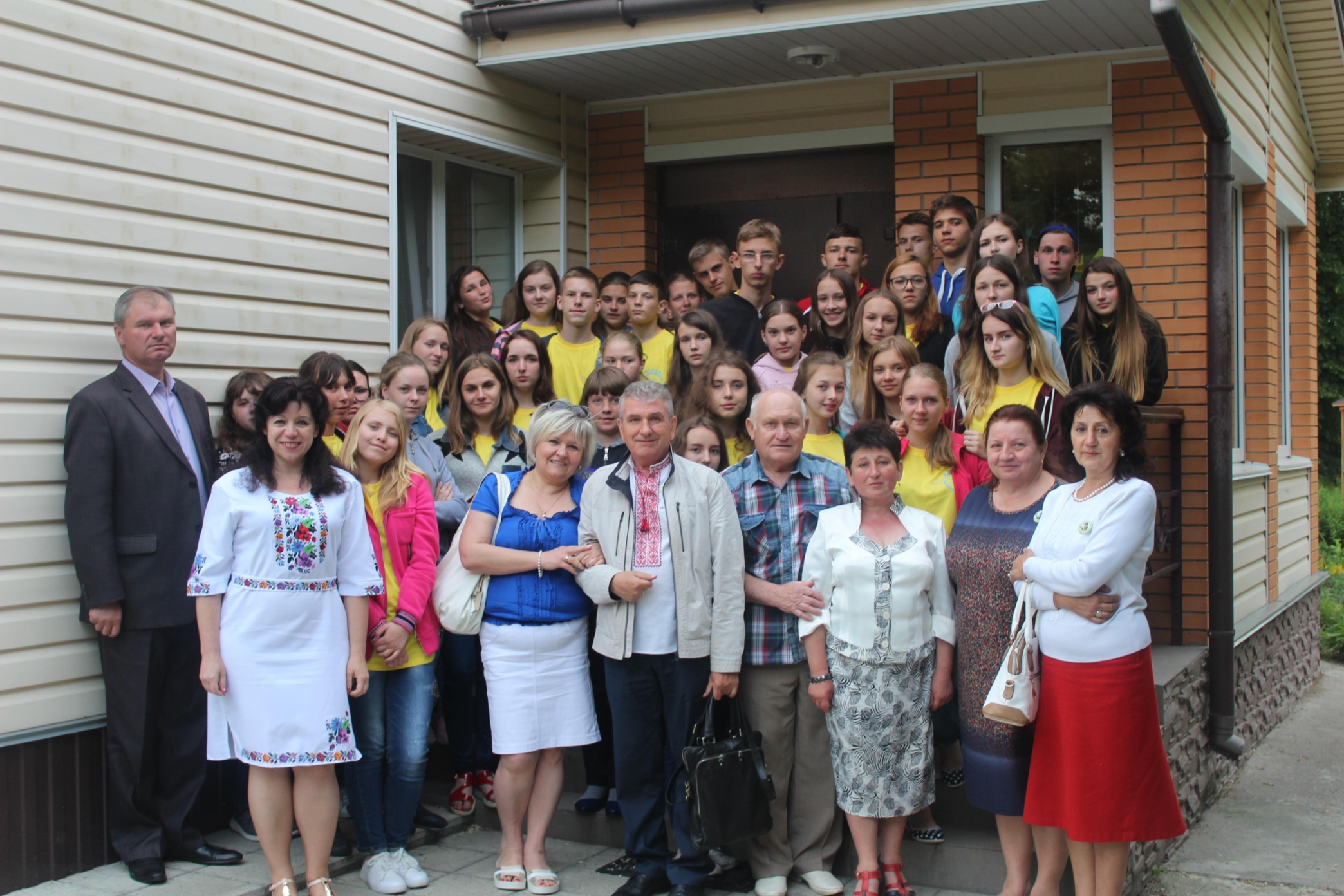 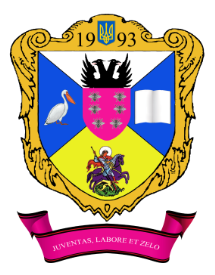 УЧАСТЬ УЧИТЕЛІВ ТА УЧНІВ У КОНФЕРЕНЦІЯХ І СЕМІНАРАХ
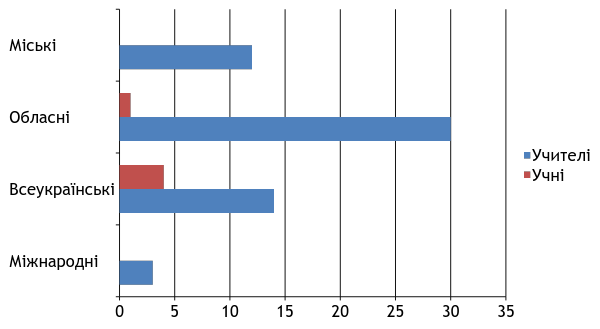 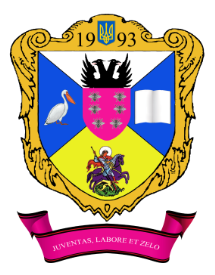 ДРУКОВАНІ ЗАСОБИ МАСОВОЇ ІНФОРМАЦІЇ
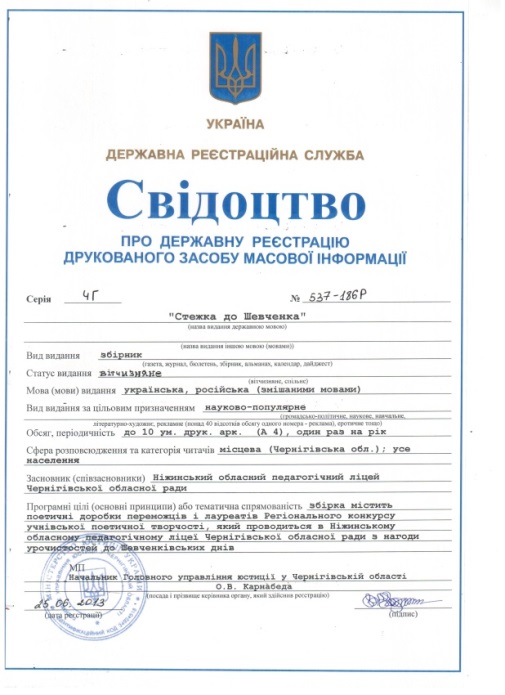 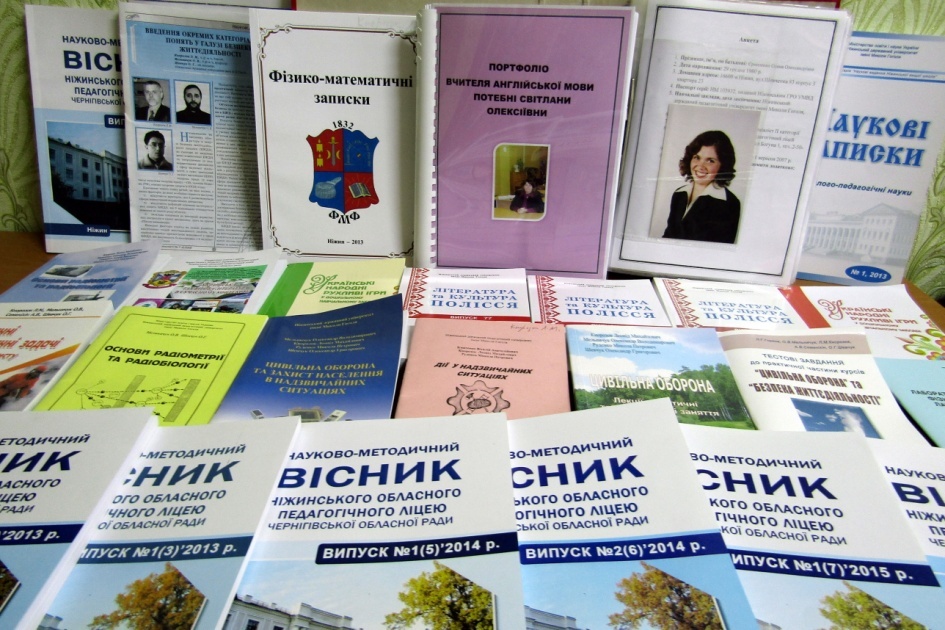 58 публікацій педагогів; 
25 публікацій учнівських
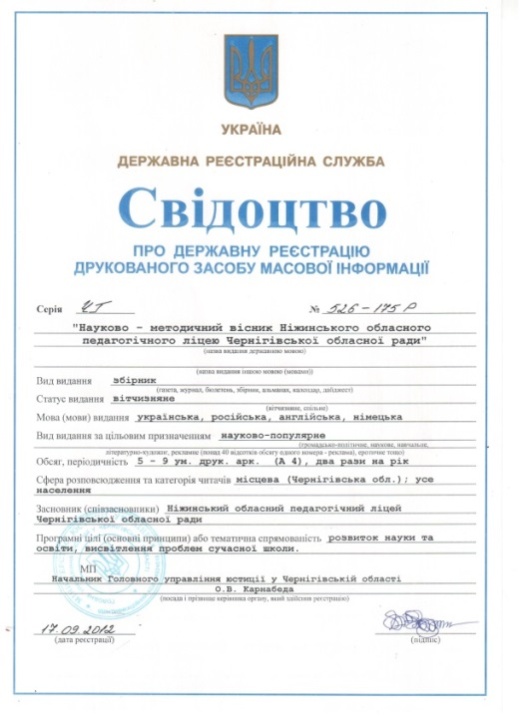 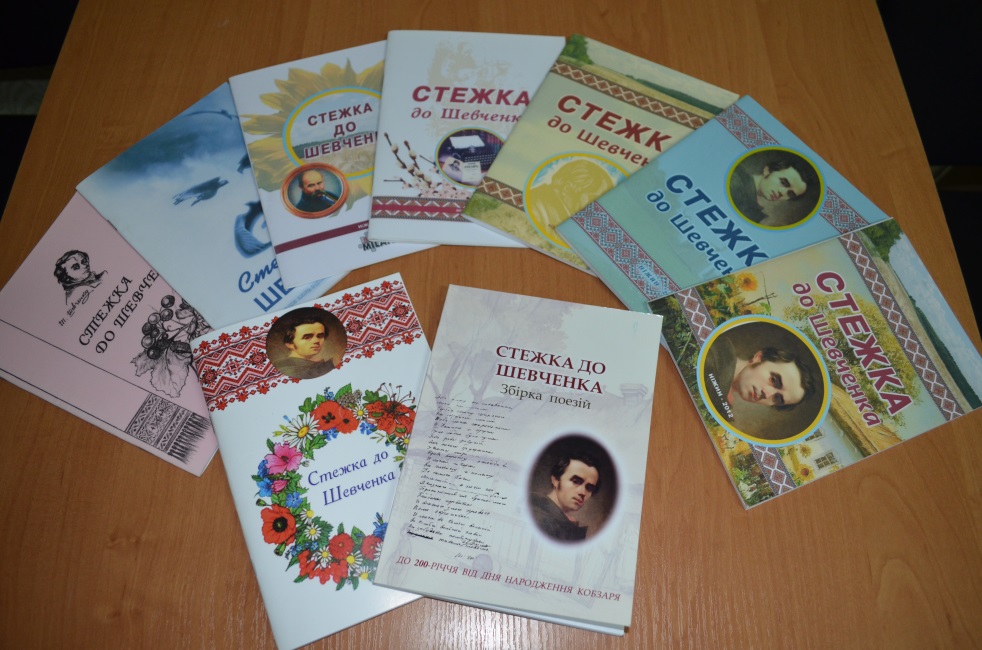 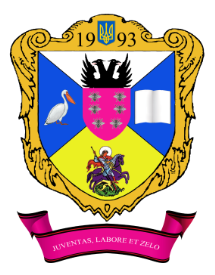 ВИХОВНА РОБОТА В ЗАКЛАДІ
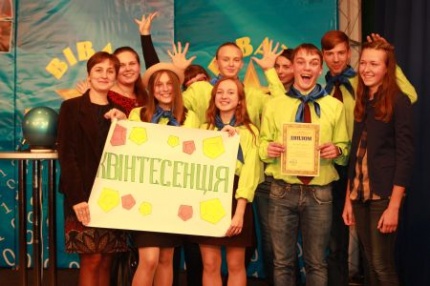 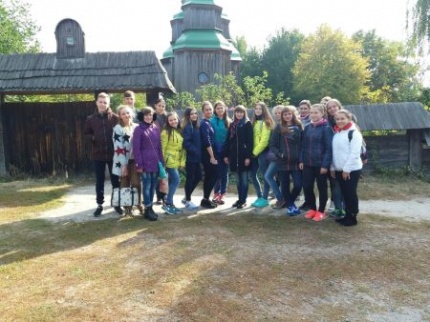 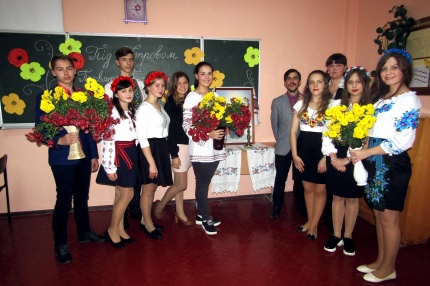 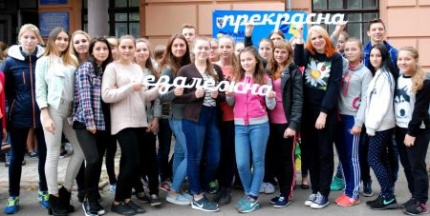 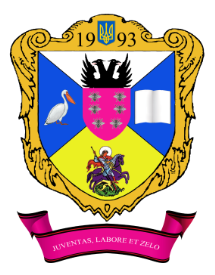 ПРЕЗЕНТАЦІЯ НАЦІОНАЛЬНО-ПАТРІОТИЧНОГО ВИХОВАННЯ В ЛІЦЕЇ ПІД ЧАС ЗАСІДАННЯ КРУГЛОГО СТОЛУ  НА VIІІ МІЖНАРОДНІЙ ВИСТАВЦІ 
“СУЧАСНІ ЗАКЛАДИ ОСВІТИ – 2017”
“РЕГІОНАЛЬНИЙ КОНКУРС УЧНІВСЬКОЇ ТВОРЧОСТІ «СЛАВНІ НАЩАДКИ ТАРАСА» ЯК СКЛАДНИК КОНЦЕПЦІЇ НАЦІОНАЛЬНО-ПАТРІОТИЧНОГО ВИХОВАННЯ “
(С.М.Сліпак,  Т.М.Шевчук,
 16.03.2107)
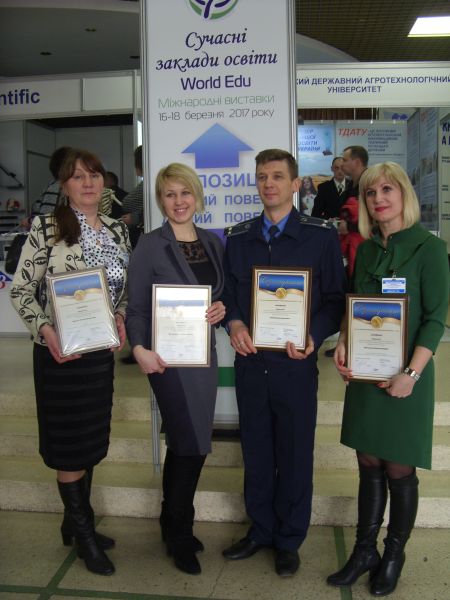 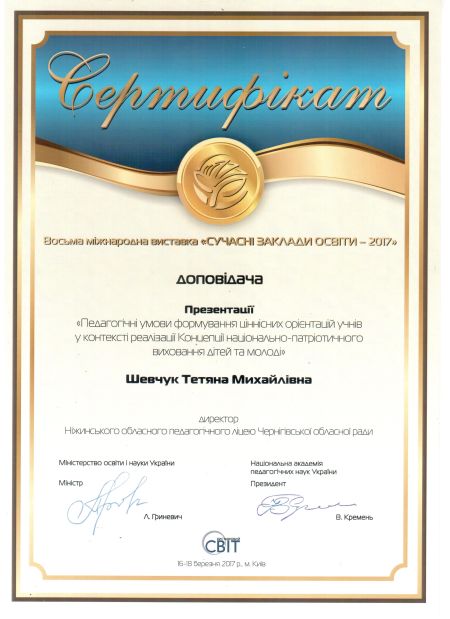 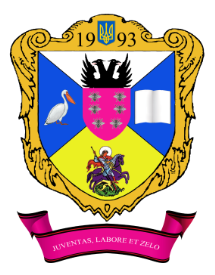 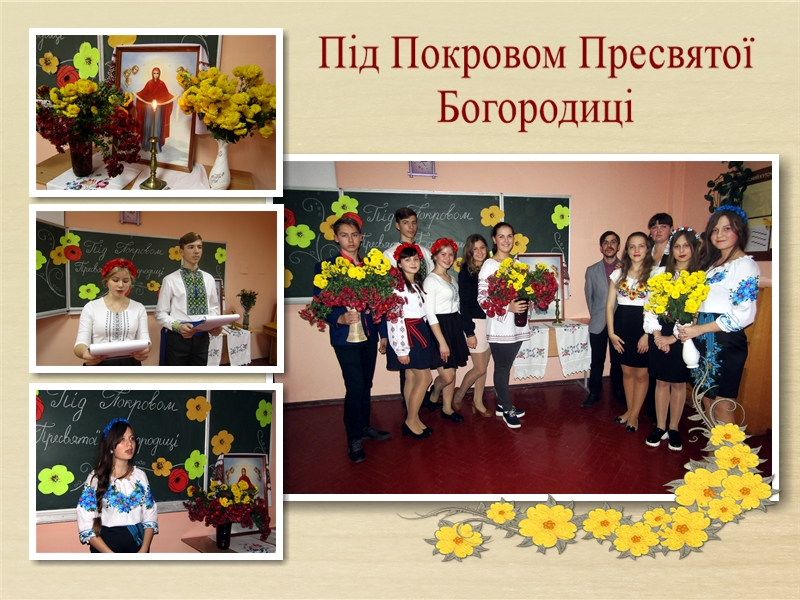 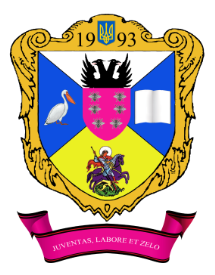 ДЕНЬ ВИШИВАНКИ В ЛІЦЕЇ
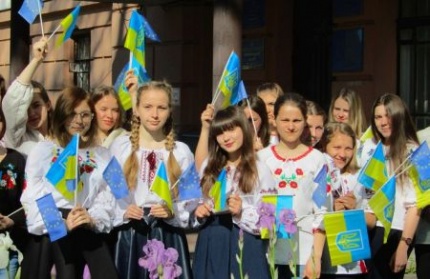 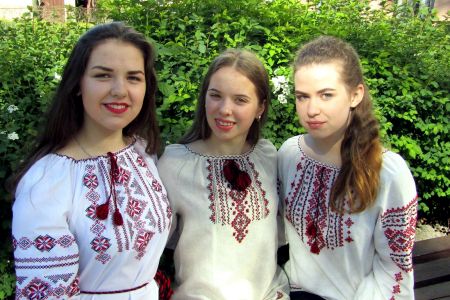 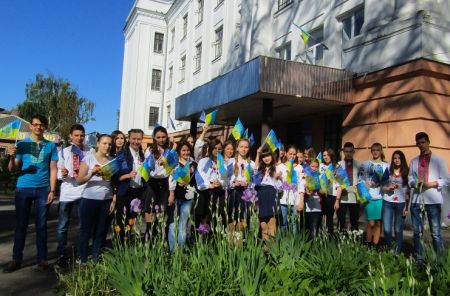 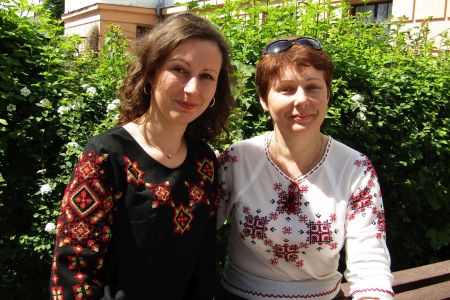 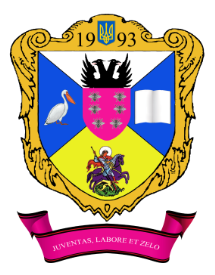 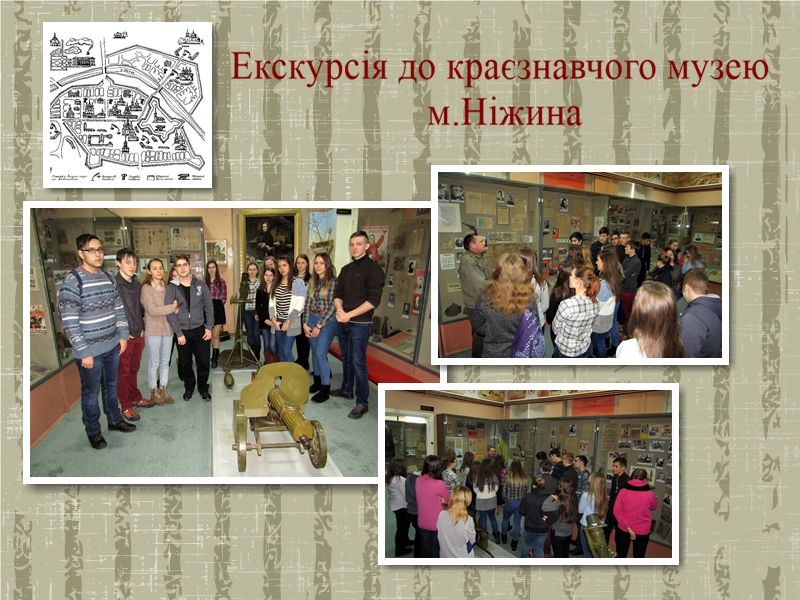 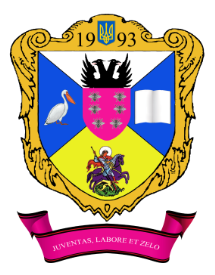 УЧНІВСЬКЕ САМОВРЯДУВАННЯ
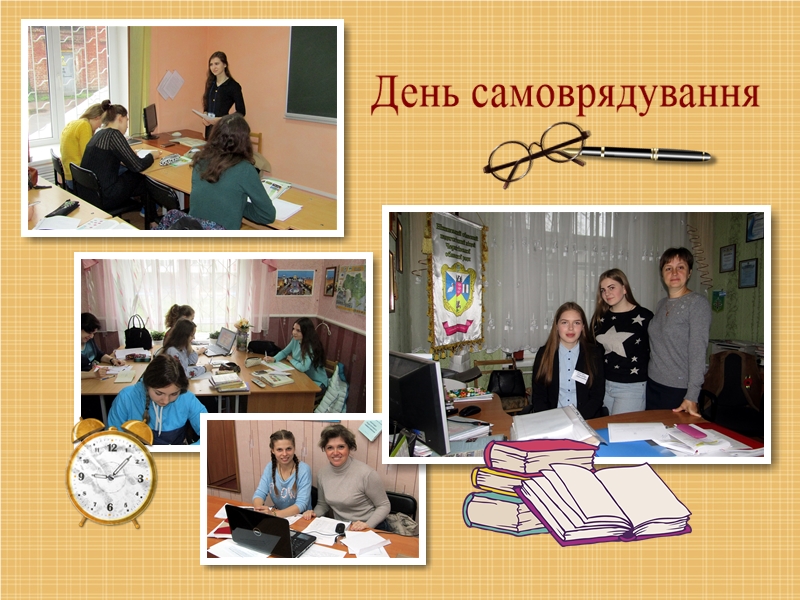 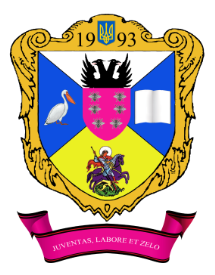 ПРЕВЕНТИВНА РОБОТА
Рада профілактики сприяла активізації роботи з попередження серед ліцеїстів протиправних дій, організації та систематичному вивченню законів України та інших правових актів
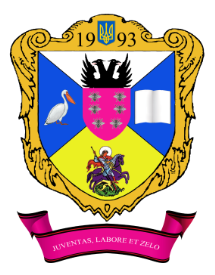 - Діагностична робота
 - Психологічна просвіта
-  Корекційно-відновлювальна та розвивальна робота
ПСИХОЛОГІЧНА   СЛУЖБА
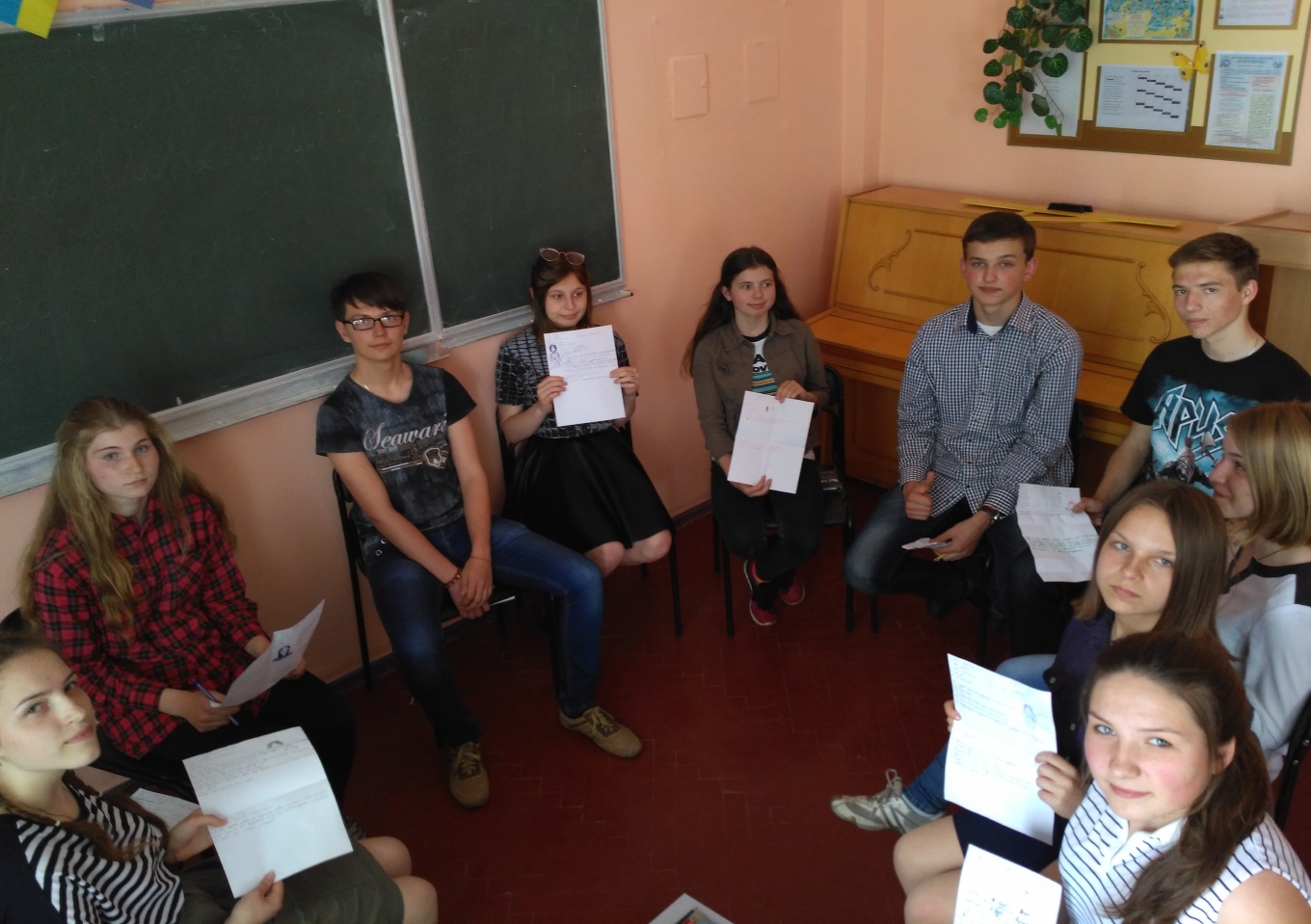 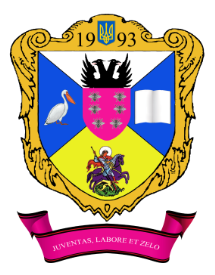 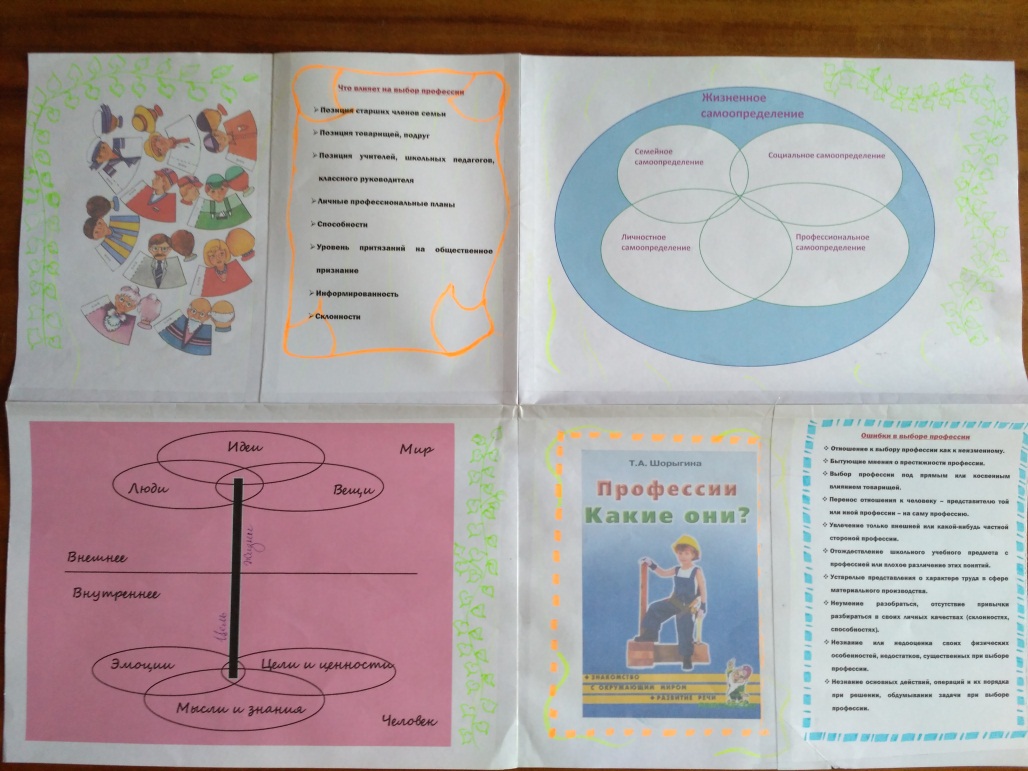 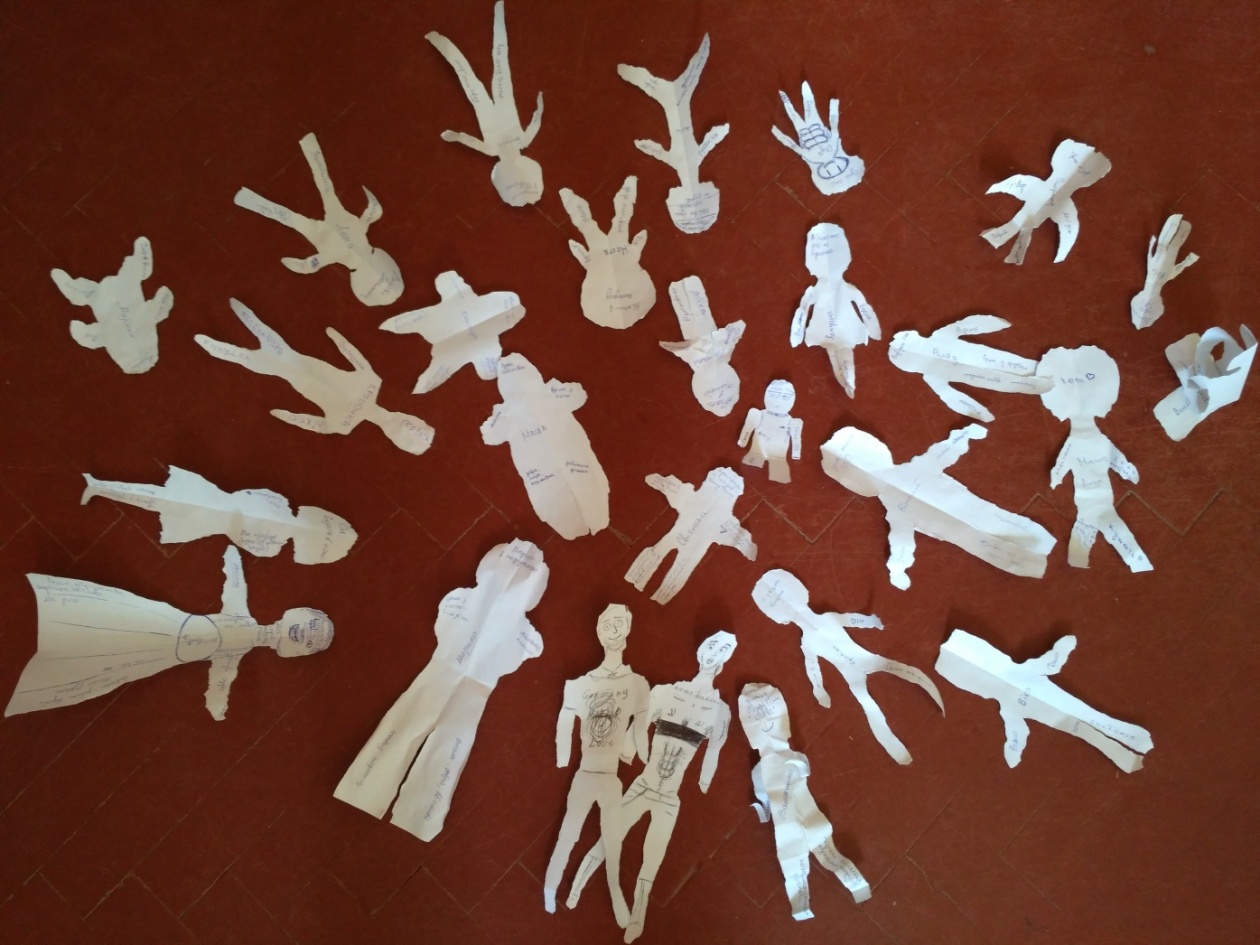 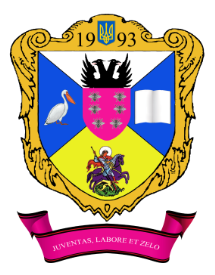 ЗМІЦНЕННЯ ЗДОРОВ'Я
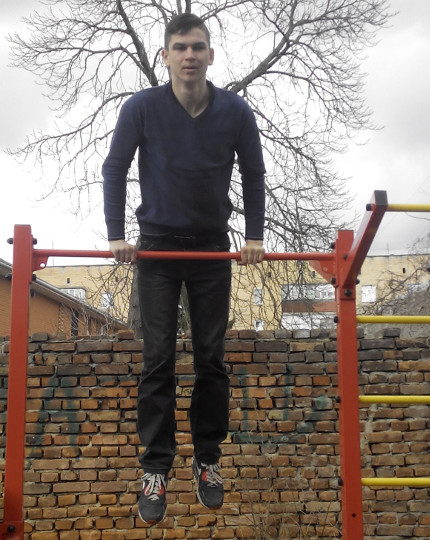 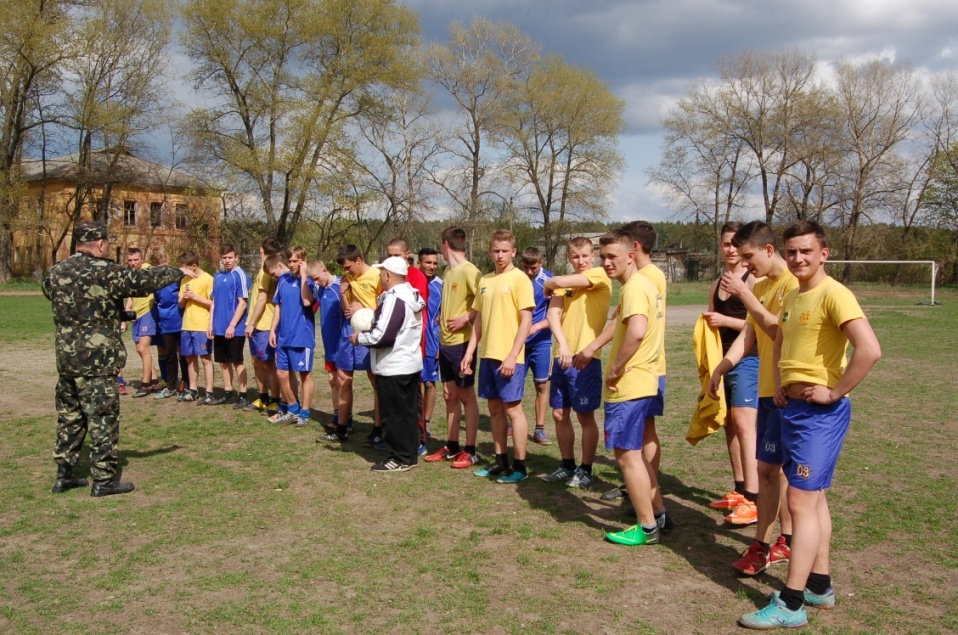 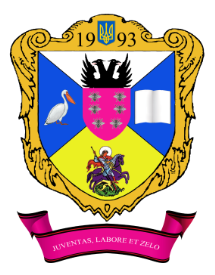 ПРОФОРІЄНТАЦІЙНА РОБОТА
організовані зустрічі з представниками :
військового інституту телекомунікацій та інформатизації Національного технічного університету України «КПІ»; 
Ніжинського державного університету імені Миколи Гоголя;
Академії державної пенітенціарної служби;
Чернігівського національного технологічного університету; 
Національного університету біоресурсів і природокористування України; 
Київського національного університету  культури і мистецтв; 
Ніжинського міськрайонного центру зайнятості
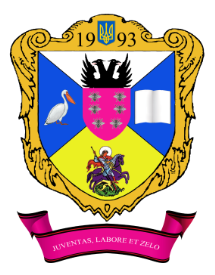 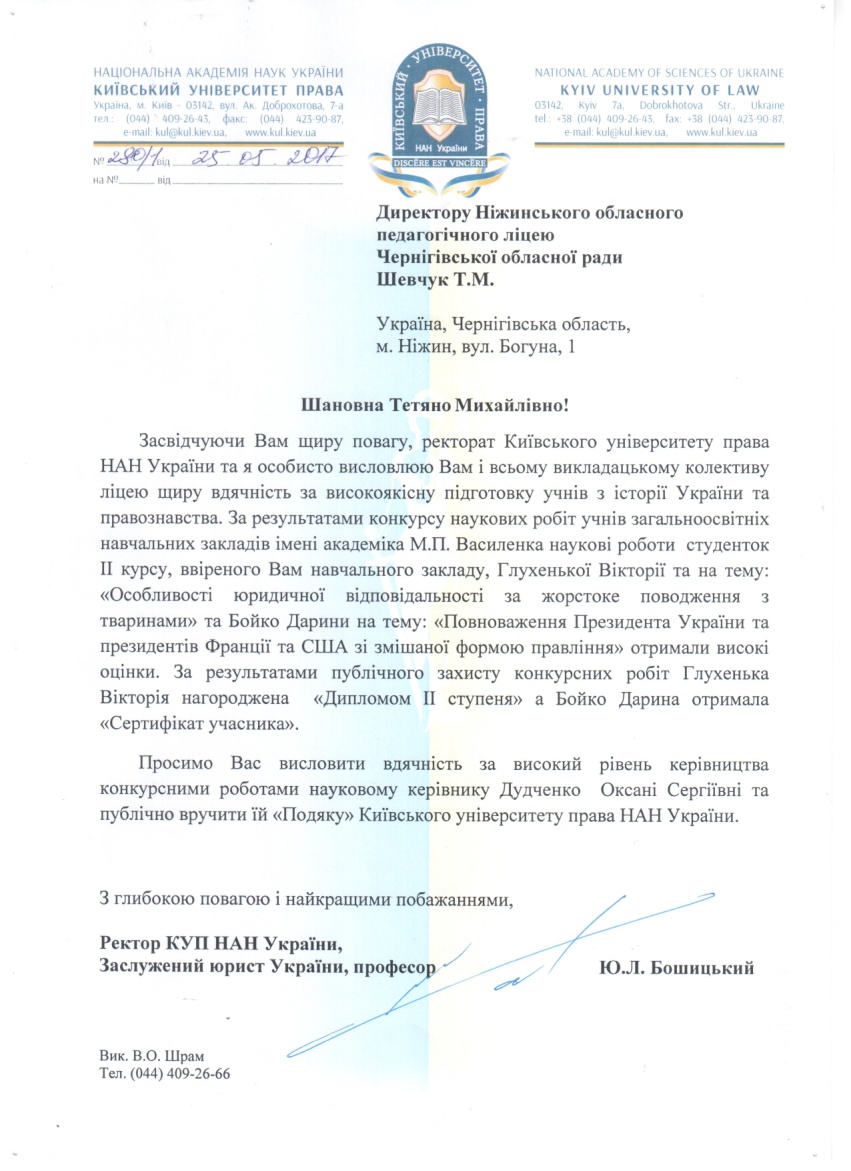 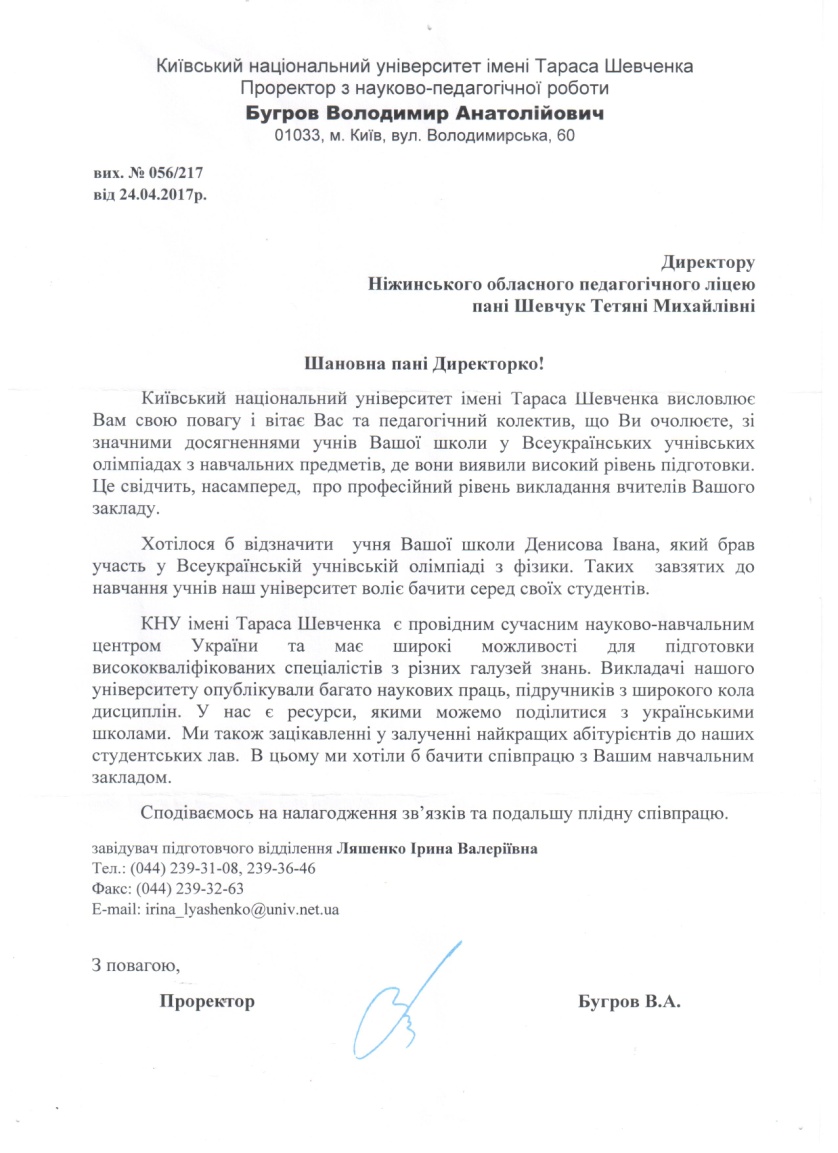 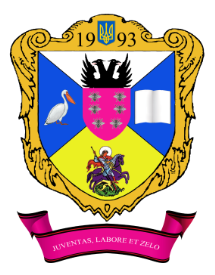 СПІВПРАЦЯ З ГРОМАДСЬКІСТЮ
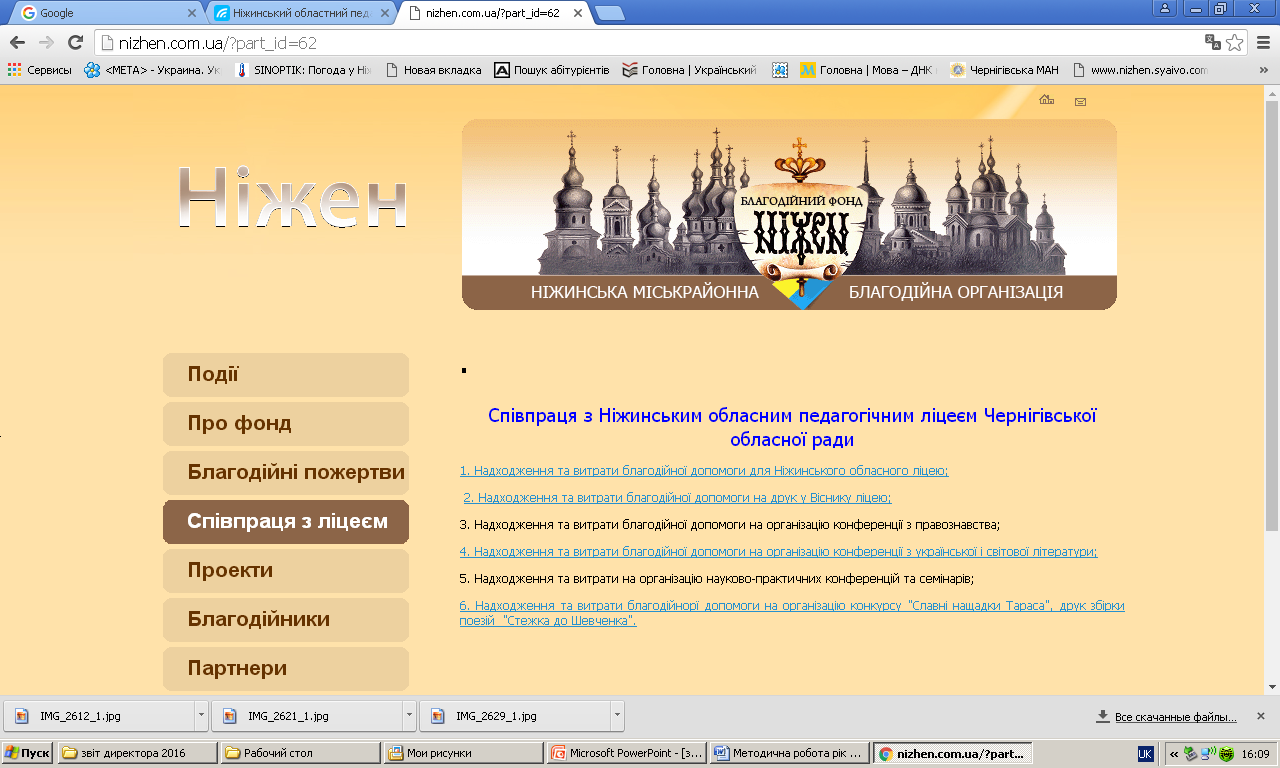 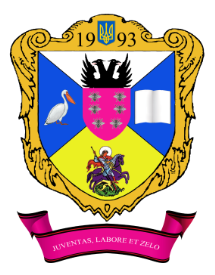 БАЖАЄМО ГАРНО ВІДПОЧИТИ, НАБРАТИСЯ 
СИЛ ПІД ЧАС ЛІТНІХ КАНІКУЛ
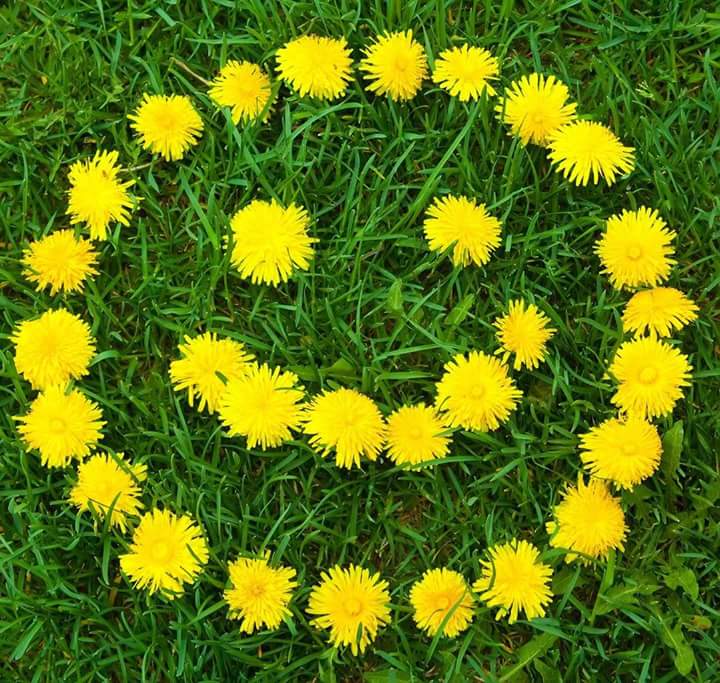 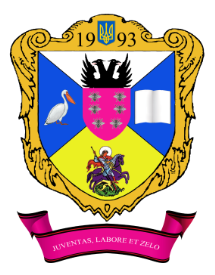 ДЯКУЄМО ЗА УВАГУ!
Інтернет-ресурси
Шпалери
	http://www.prezentacii-angliyskiy.ru/
Благодійний фонд “ Ніжен ”
http://nizhen.com.ua/ 


ДЯКУЄМО ЗА УВАГУ!
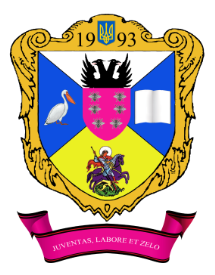